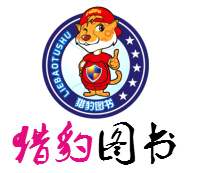 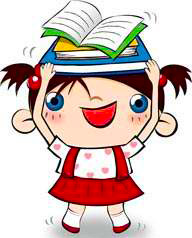 遥控器，摁一摁，屏幕映出天安门。场面欢快音乐美，人们越看越开心。现在让我们一起来学习前鼻韵母 ɑn、en、in、un、ün吧！
新课导入
ɑn en in un ün
12
一年级上册
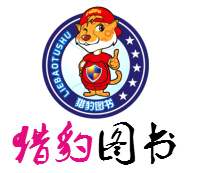 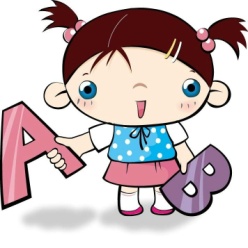 看图听故事
晚饭后，爸爸妈妈坐在沙发上休息。沙发前的茶几上放了几瓶饮料。茶几前是电视柜，旁边有一个圆圆的足球。妈妈一摁遥控器，电视就打开了，屏幕上出现了这样的画面：五星红旗迎风飘扬，在蓝天白云的映衬下，天安门城楼显得格外壮丽。
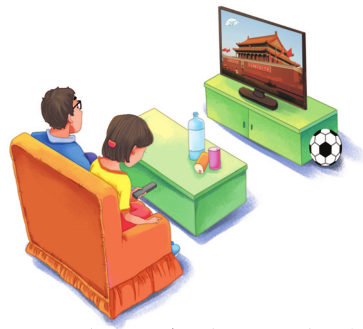 妙学拼音
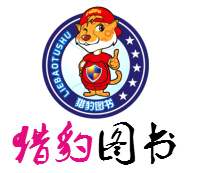 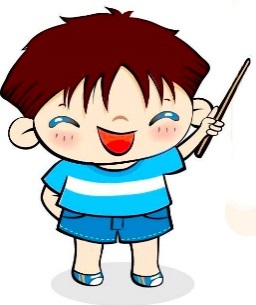 ɑn
我会认
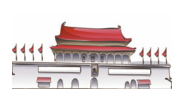 ɑ加n，ɑn ɑn ɑn
红旗飘扬天安（ɑn）门
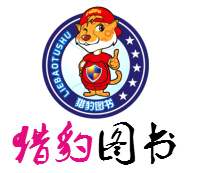 en
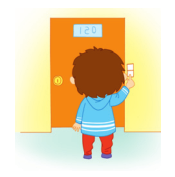 e加n，en en en
手扶门铃轻轻摁（en）
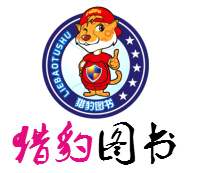 in
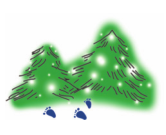 i加n，in in in
树木茂盛有树荫（in）
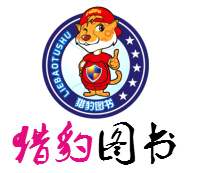 un
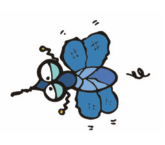 u加n，un un un
消除四害要灭蚊（un）
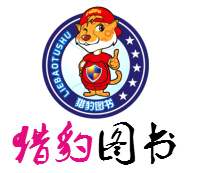 ün
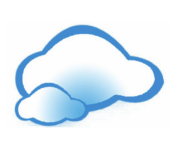 ü加n，ün ün ün
天空飘着朵朵云（ün）
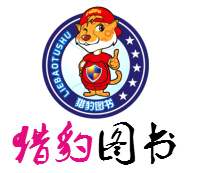 前鼻韵母是指由鼻辅音n作韵尾的韵母。
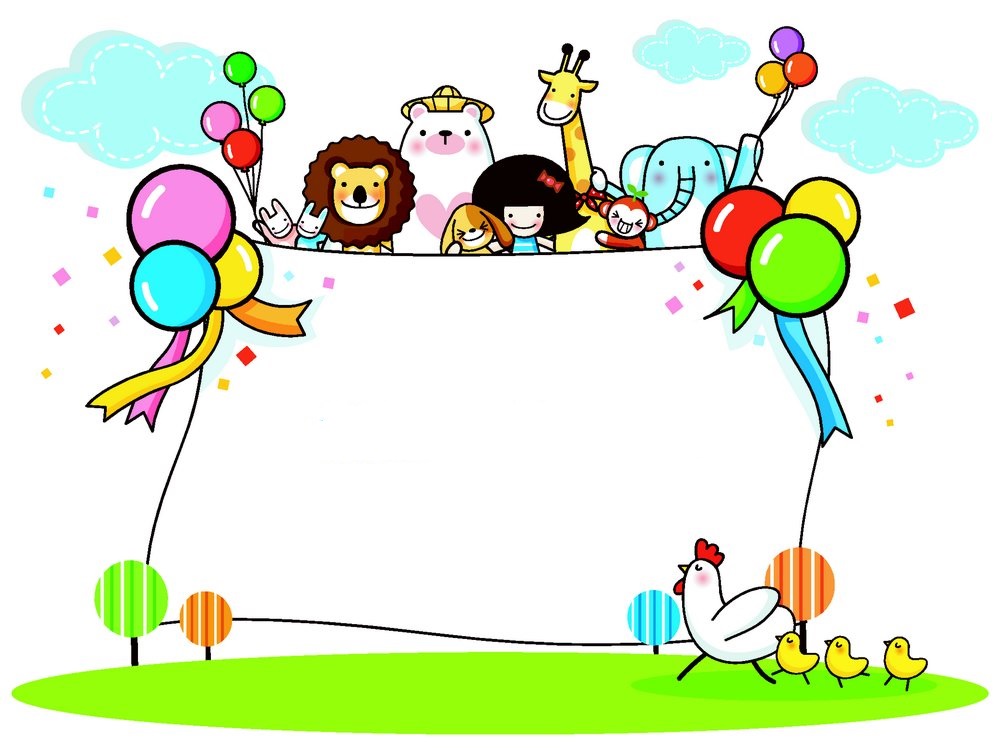 ɑn en in un ün
它们都是前鼻韵母
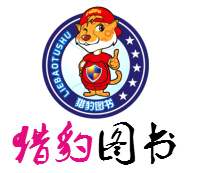 读一读
ɑ加n,ɑn ɑn ɑn，红旗飘扬天安门。
e加n,en en en，手扶门铃轻轻摁。
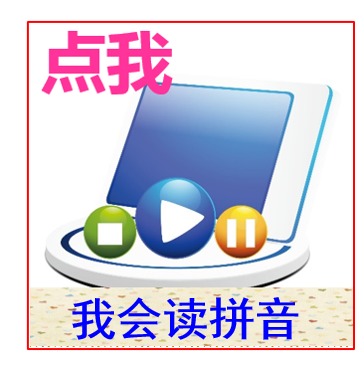 i加n,in in in，树木茂盛有树荫。
u加n,un un un，消除四害要灭蚊。
ü加n,ün ün ün，天空飘着朵朵云。
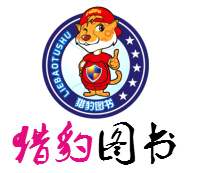 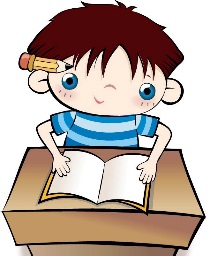 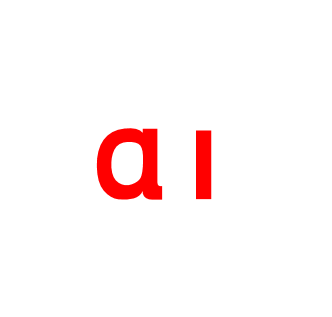 ɑn
c
ɑ
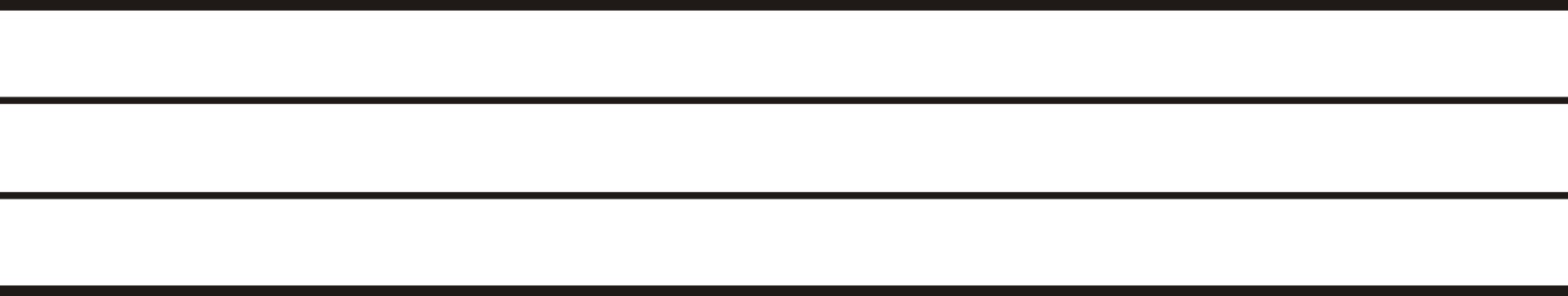 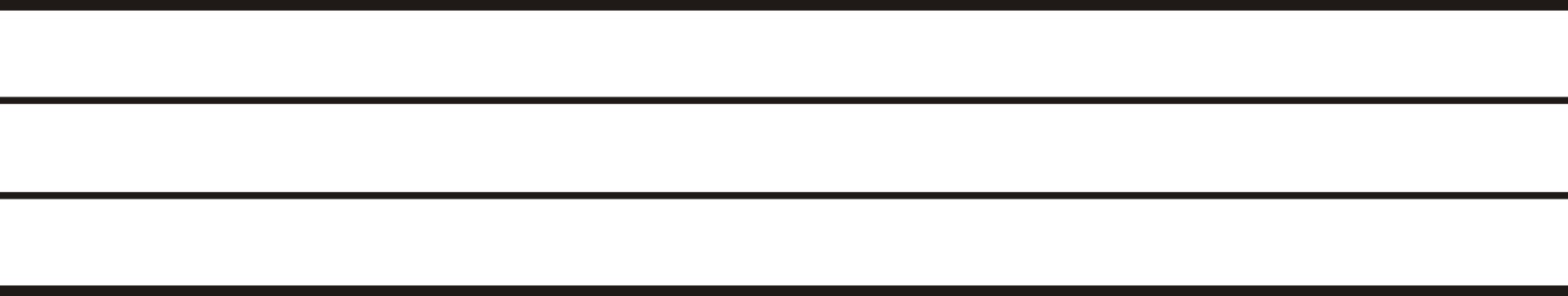 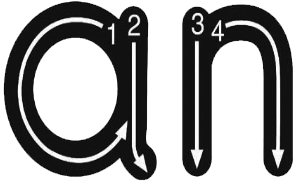 我会写
写法：ɑn由两个字母组成，占中格。先写ɑ，再写n，字母要写紧凑、匀称，四笔写成。
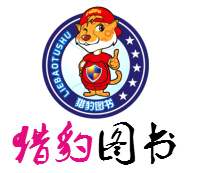 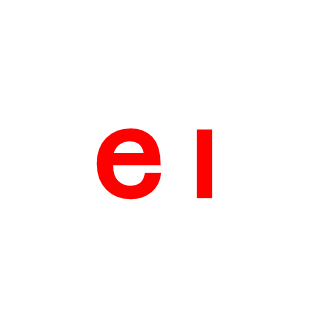 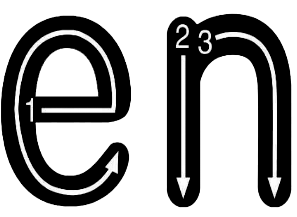 en
e
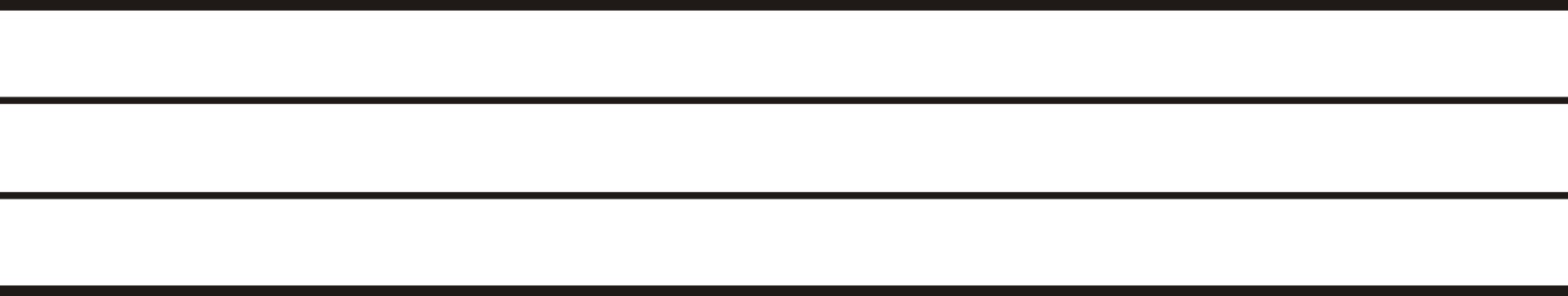 写法：en由两个字母组成，占中格。先写e，再写n，字母要写紧凑、匀称，三笔写成。
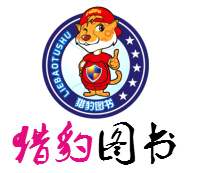 i
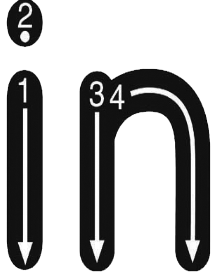 in
i
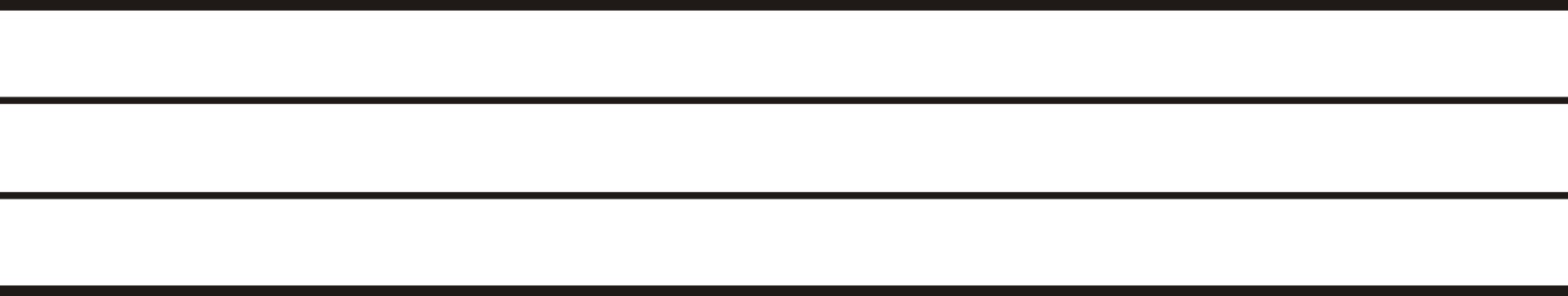 写法：in由两个字母组成，占上、中格。先写i，再写n，字母要写紧凑、匀称，四笔写成。
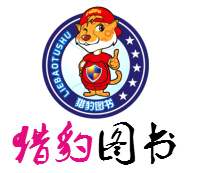 u
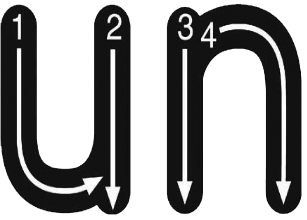 un
u
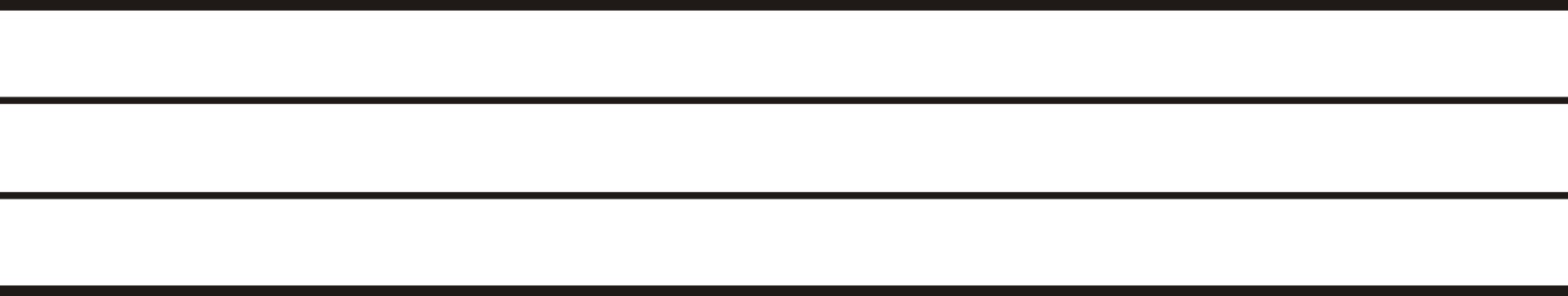 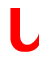 写法：un由两个字母组成，占中格。先写u，再写n，字母要写紧凑、匀称，四笔写成。
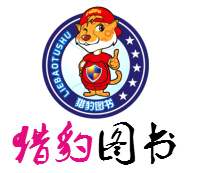 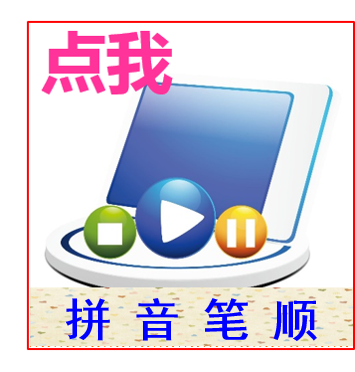 ü
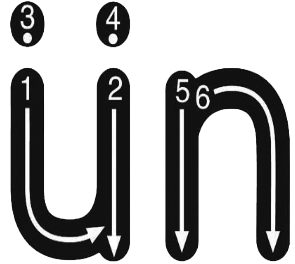 u
ü
ün
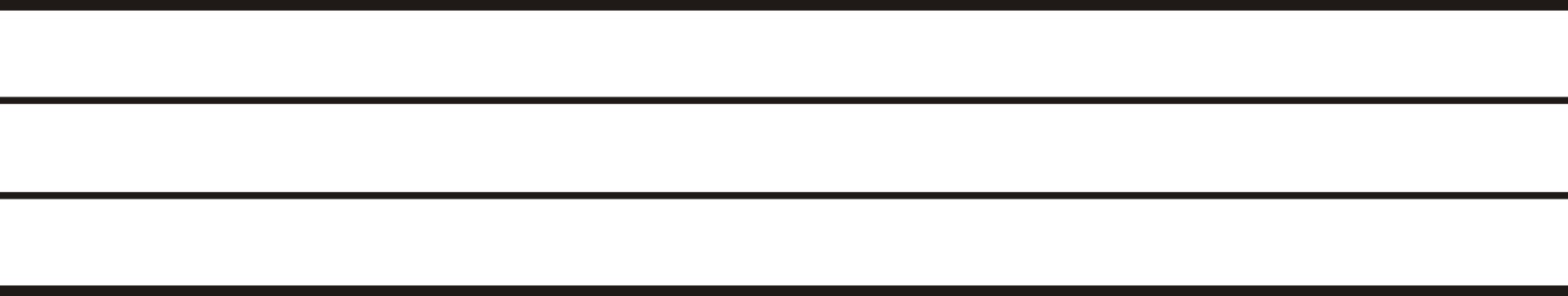 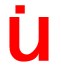 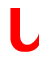 写法：ün由两个字母组成，占上、中格。先写ü，再写n，字母要写紧凑、匀称，六笔写成。
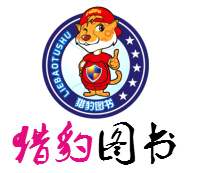 ɑn
in
ün
yin
yun
yuɑn
in和yin读音相近，ün和yun读音也相近。yuɑn、yin、yun是整体认读音节，可直接给汉字注音。
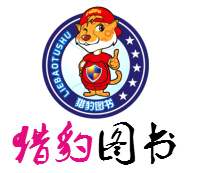 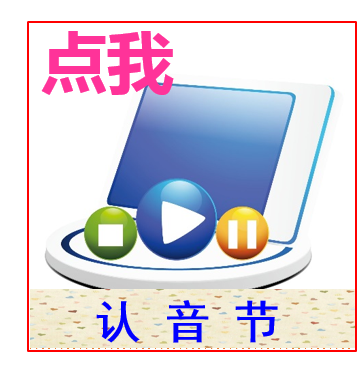 整体认读音节
直接拼读，整体识记。
yun
yuɑn
yin
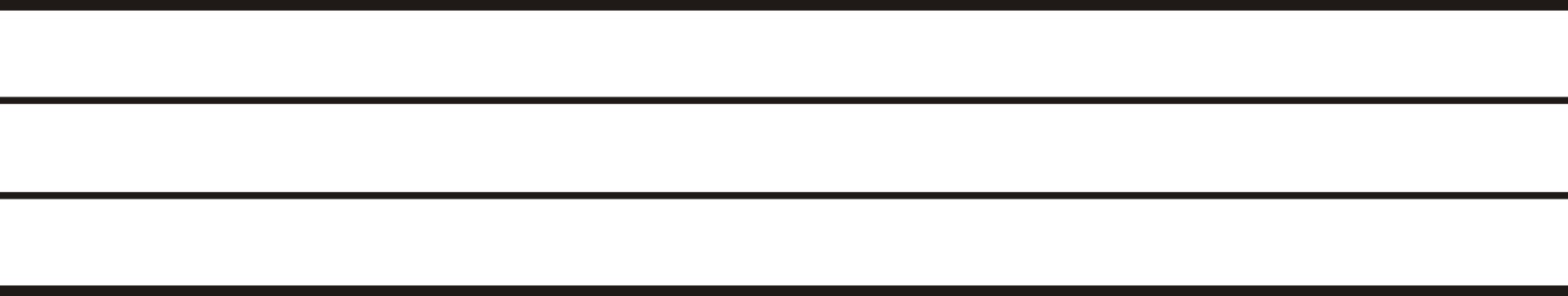 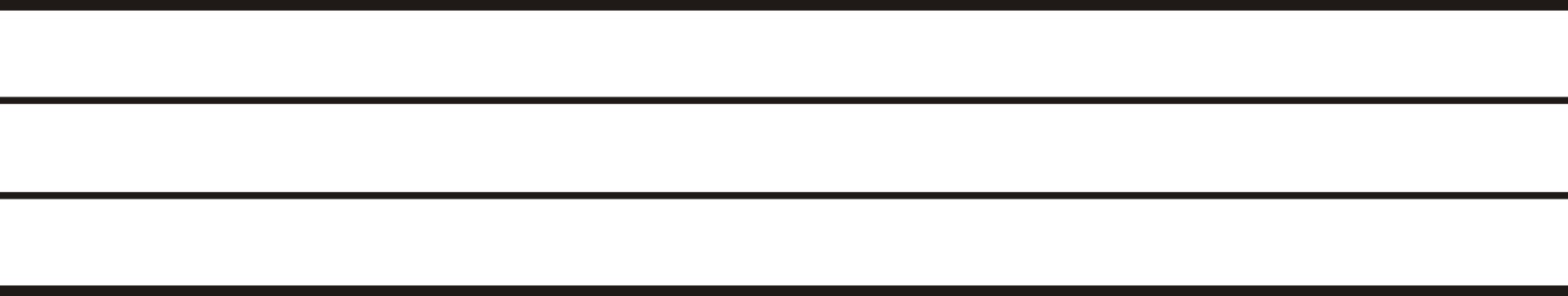 yuɑn yin yun
yuɑn yin yun
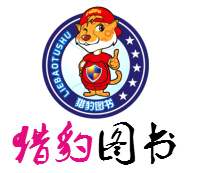 声调练习
yuān
纸鸢 渊博
yuán
元旦 花园
yuɑn
yuǎn
远大 远足
yuàn
院子 心愿
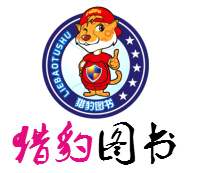 yīn
yín
因为 音乐
金银 吟唱
yin
yǐn
引导 饮水机
yìn
印刷 印花
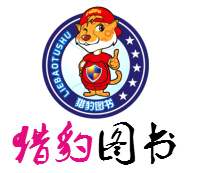 yūn
yún
晕头转向
白云 匀称
yun
yǔn
允许 陨石
yùn
好运 孕育
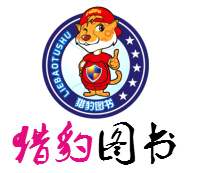 连
一
连
yuán
yīn
yùn
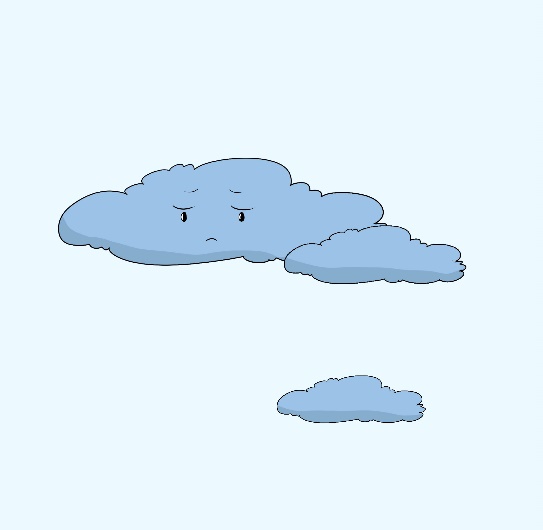 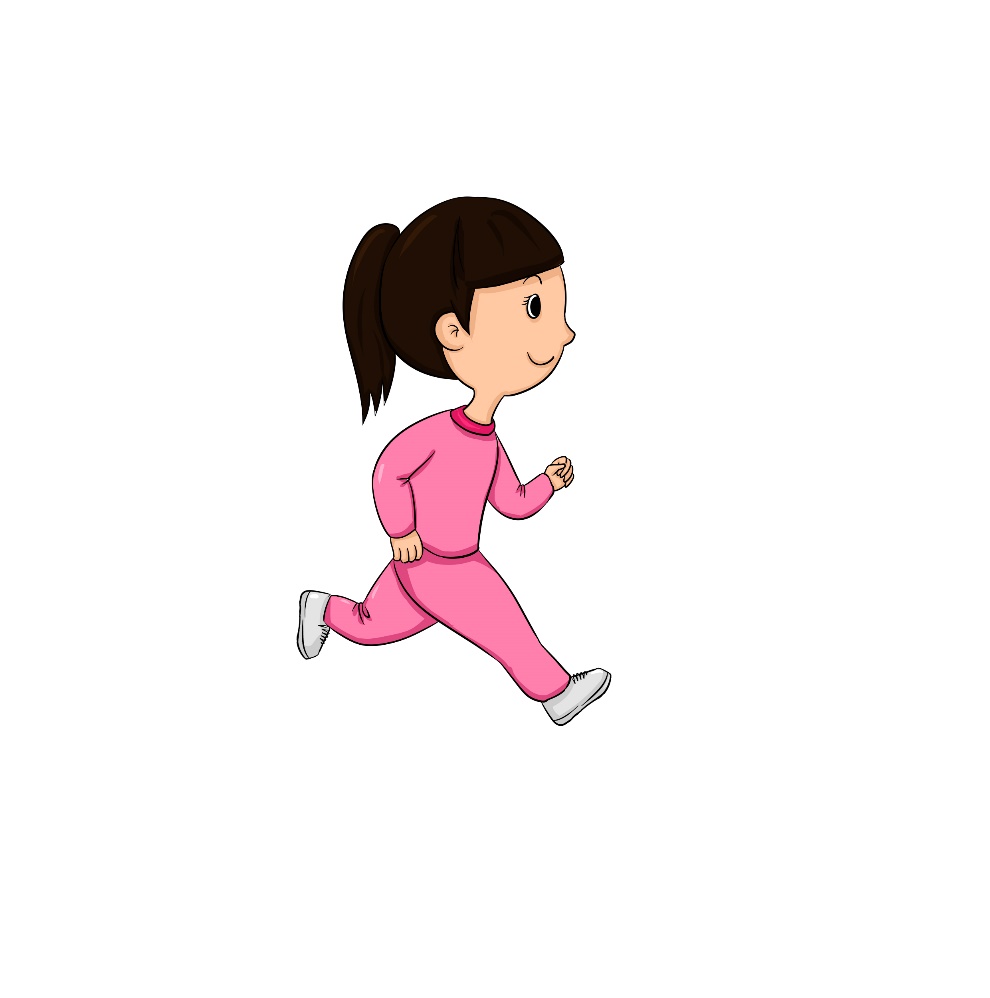 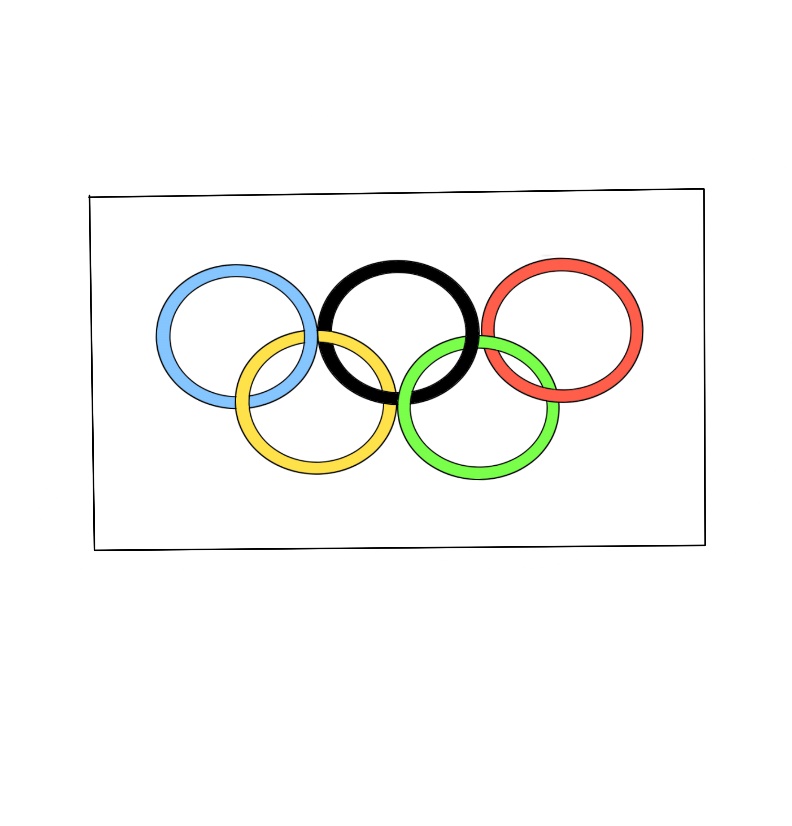 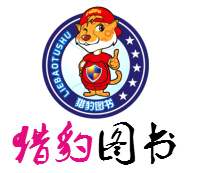 写
一
写
lún chuán
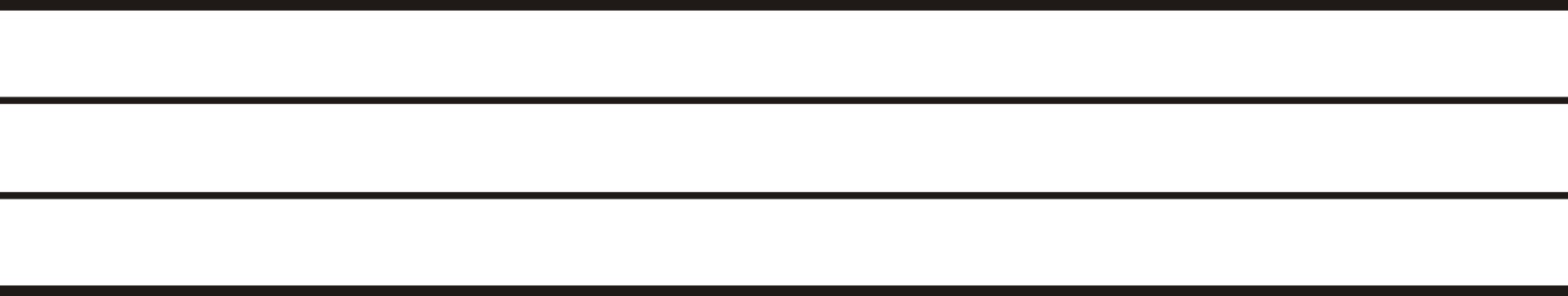 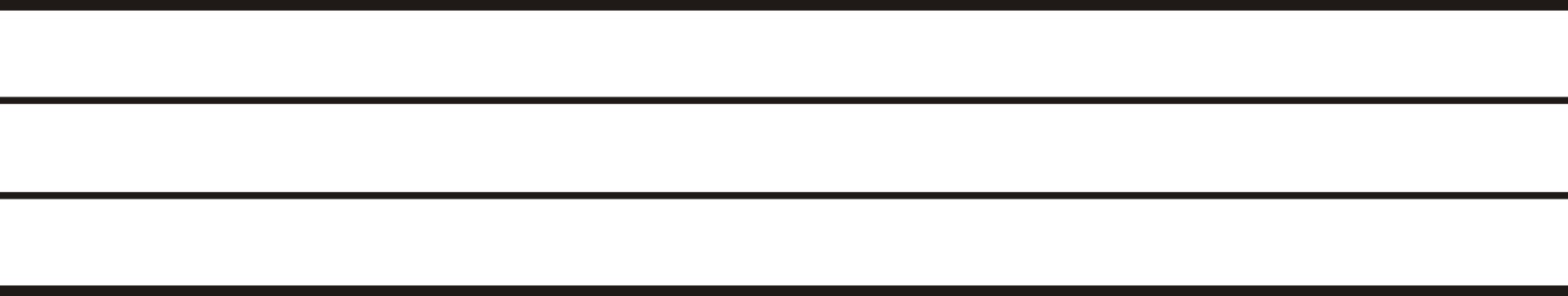 lún chuán
lún chuán
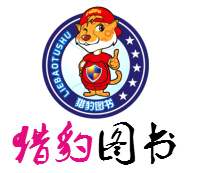 同学们，刚才我们认识了前鼻韵母“ɑn、en、in、un 、ün”的认读、拼写，接下来让我们继续来学习它们与其他声母组成的音节吧。
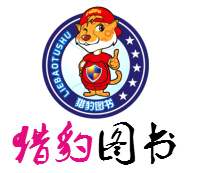 先来学习前鼻韵母ɑn与其他声母组成的三拼音节。
ɑn
huān
ɡuān
kuān
xuān
juān
quān
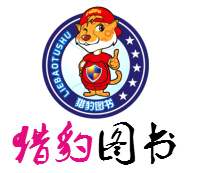 u
ān
ɡ
ɡuān
声母
介母
前鼻韵母
三拼音节
你还知道ɡuān怎么读吗？
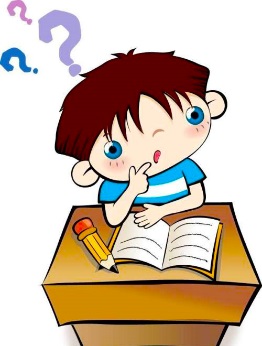 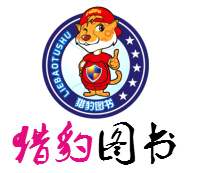 三拼音节的拼读口诀
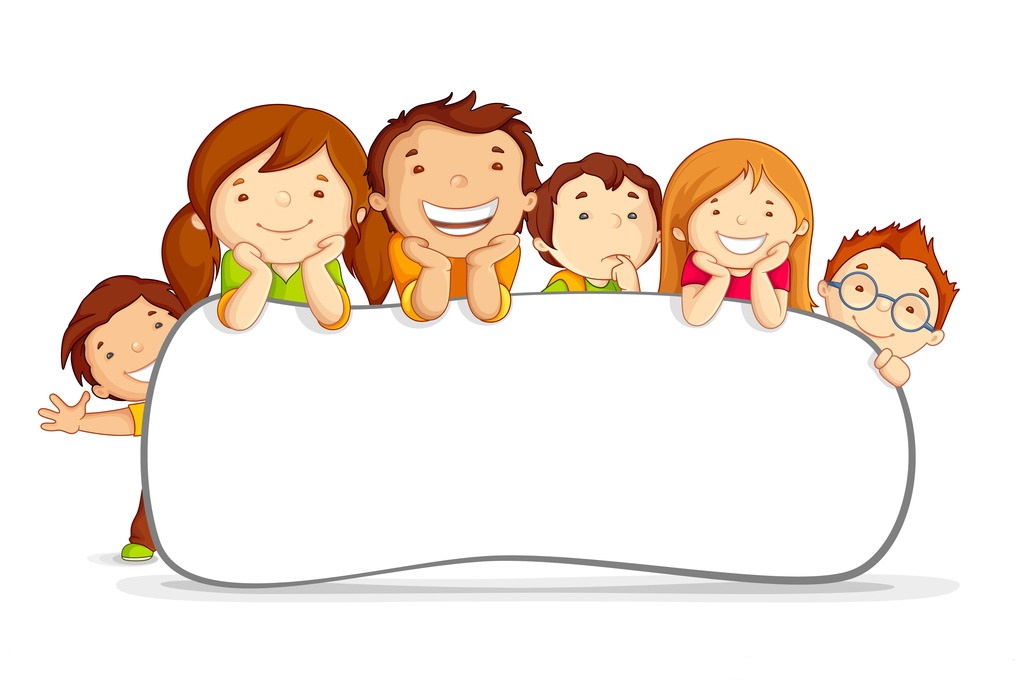 声轻介快韵母响，
三音连读很顺当。
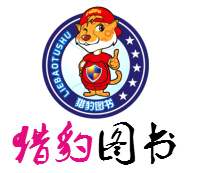 u
ān
ɡ
ɡuān
韵母响亮
声母轻读
介母快读
三音连读
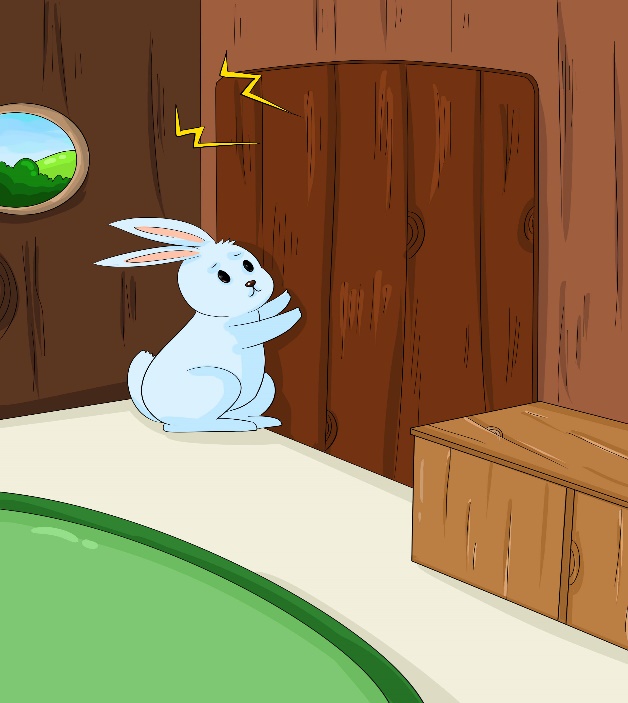 关门
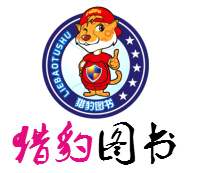 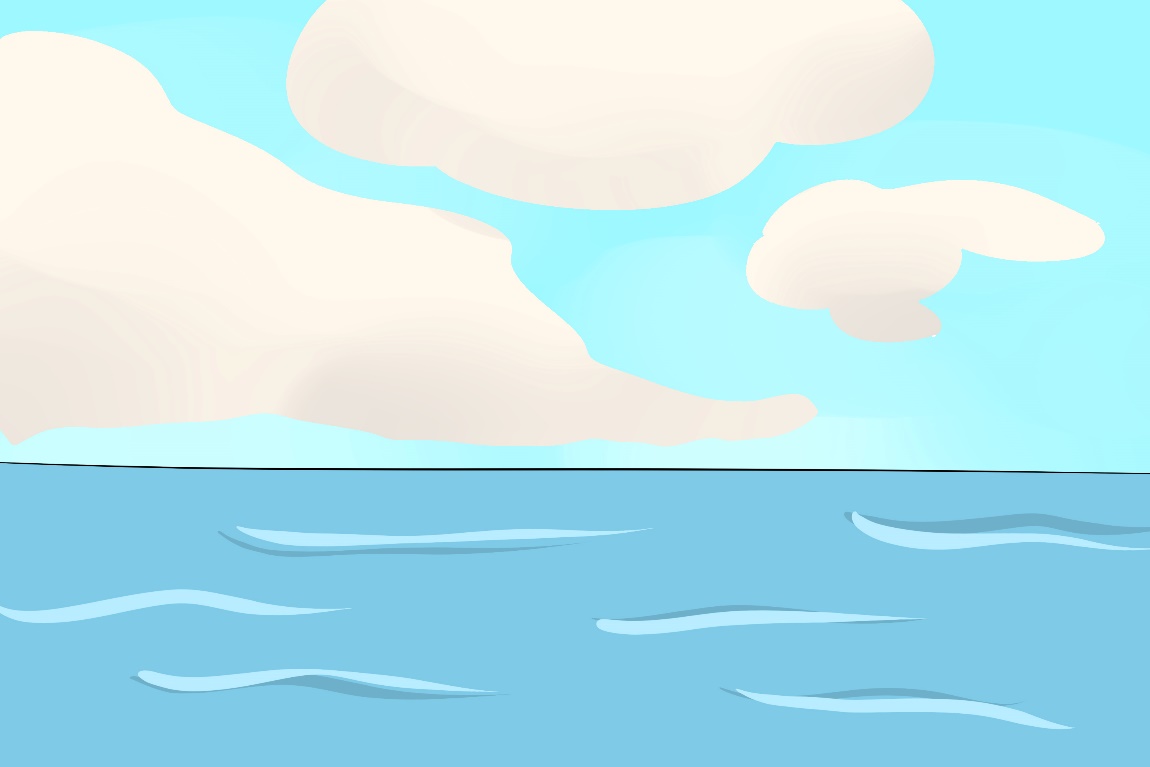 宽广
u
ān
k
kuān
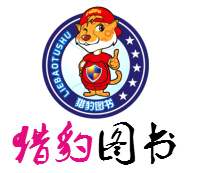 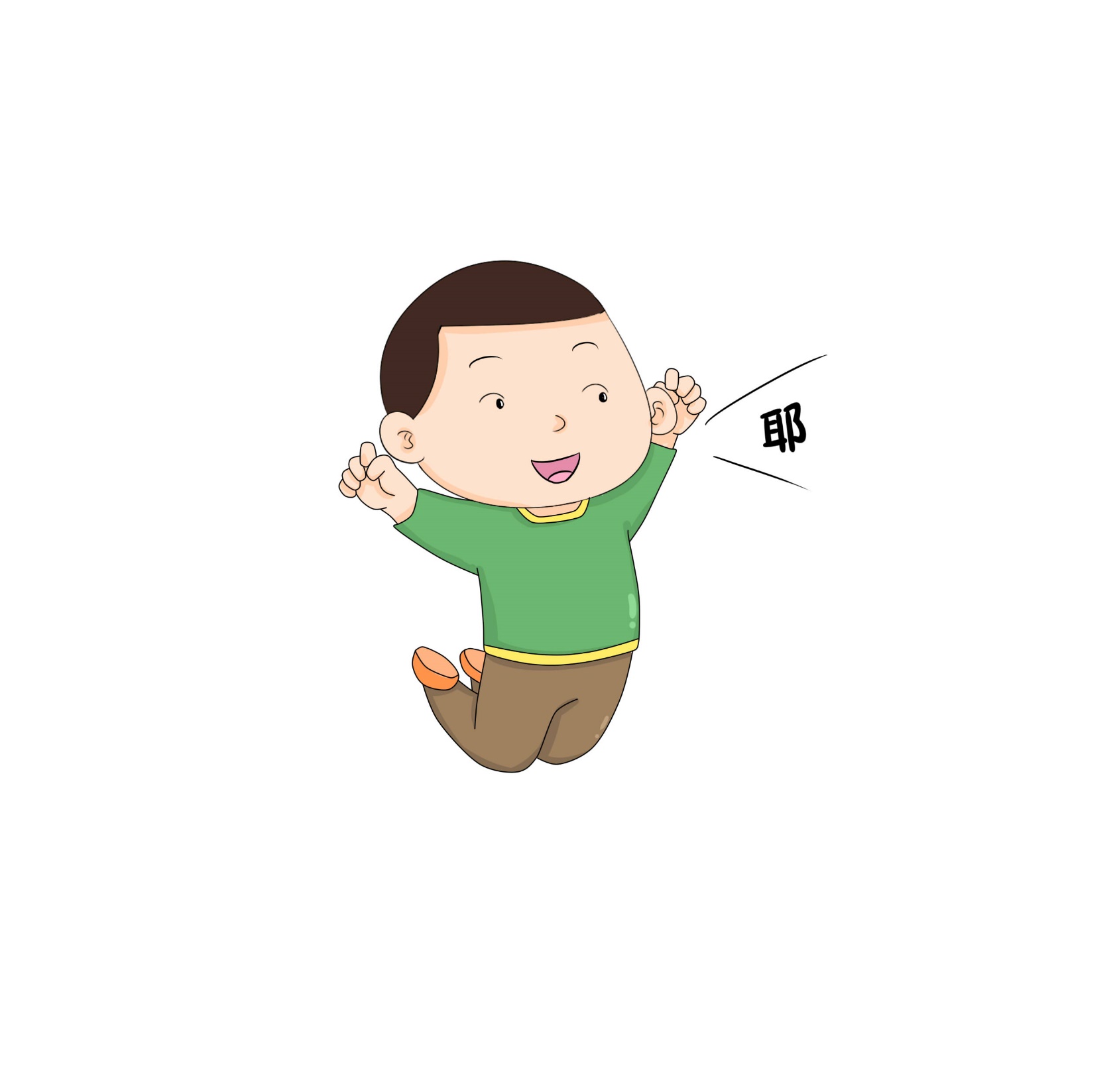 欢呼
u
ān
h
huān
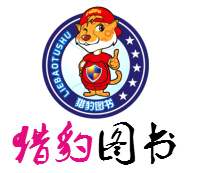 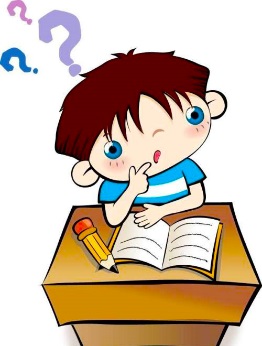 ü上两点没有了。
你发现了什么？
j＋ü＋ān＝juān
q＋ü＋ān＝quān
x＋ü＋ān＝xuān
jqx和ü相拼时，ü上两点要省去。
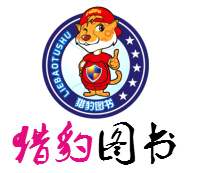 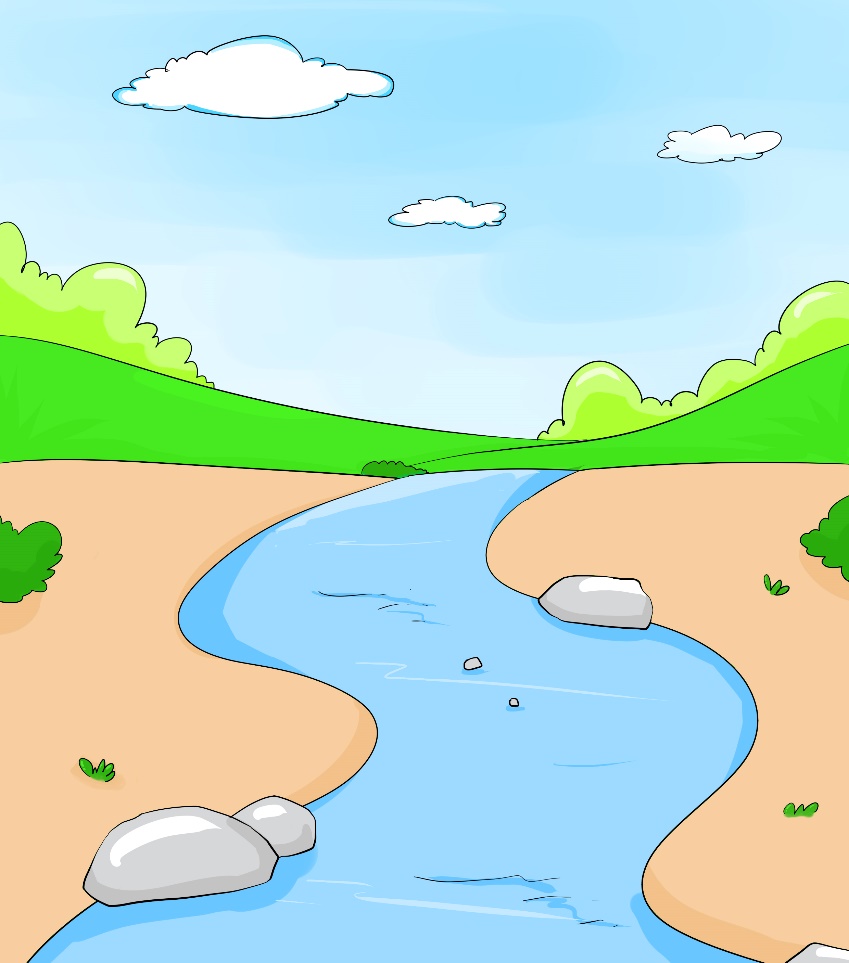 涓涓细流
u
ān
j
juān
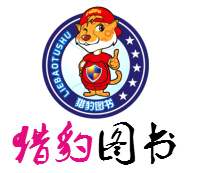 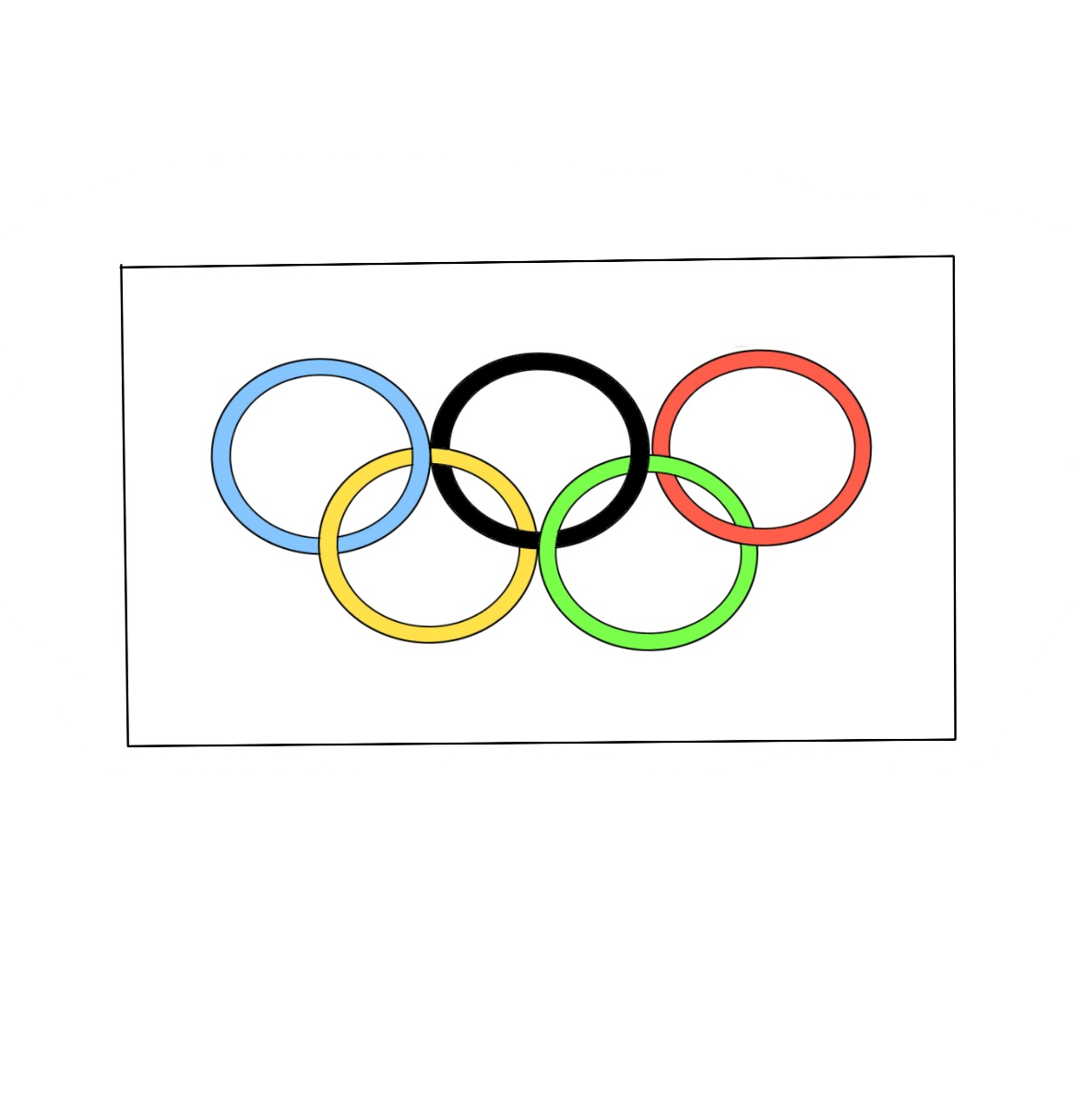 圆圈
u
ān
q
quān
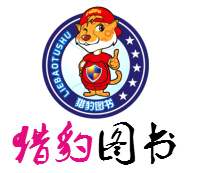 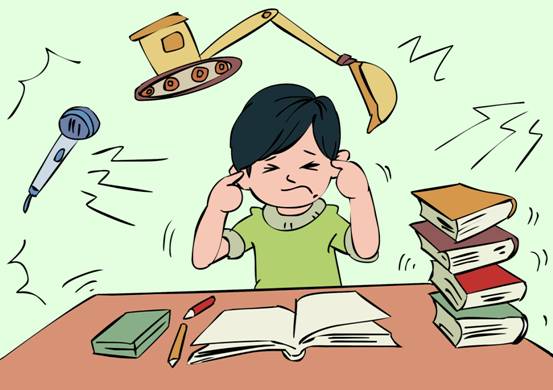 喧闹
u
ān
x
xuān
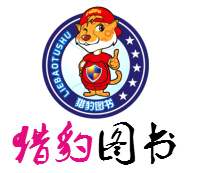 我们接着来学习前鼻韵母ɑn的其他音节。
ɑn
zhàn
wān
nán
tǎn
quán
duǎn
rǎn
jiān
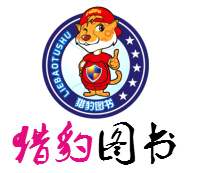 wān
tǎn
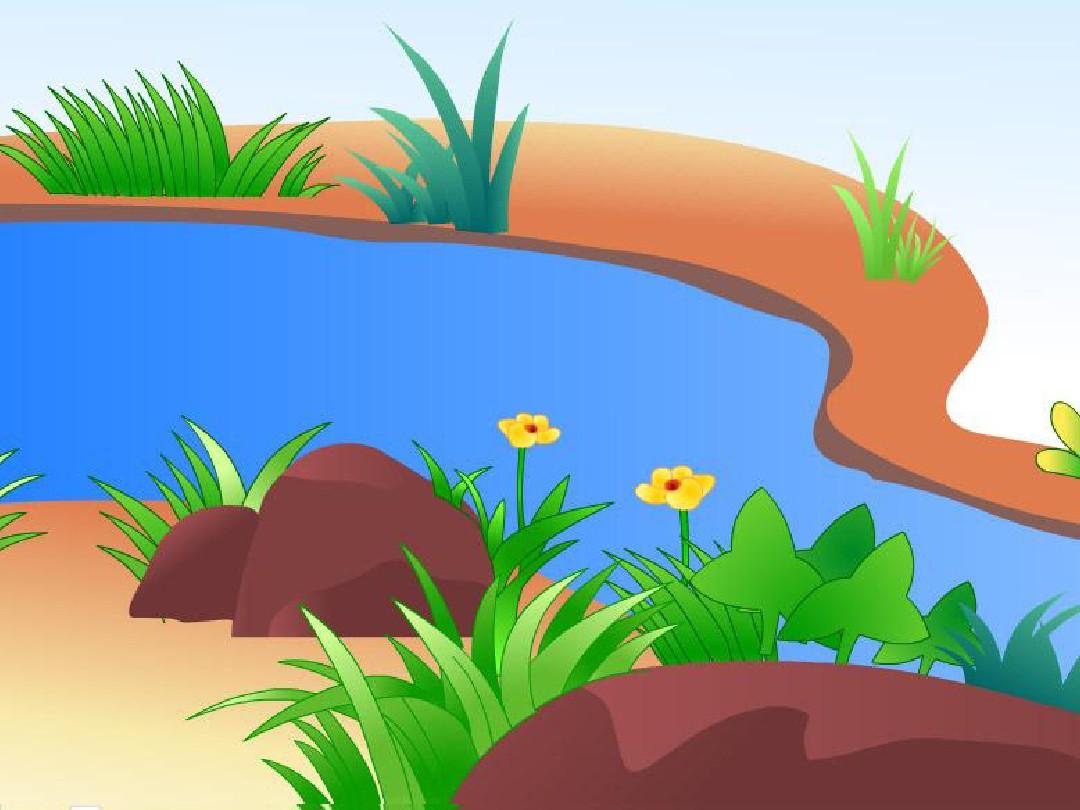 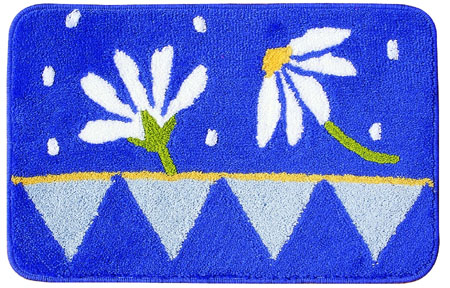 w
ān
t
ǎn
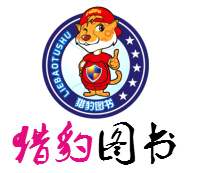 nán
zhàn
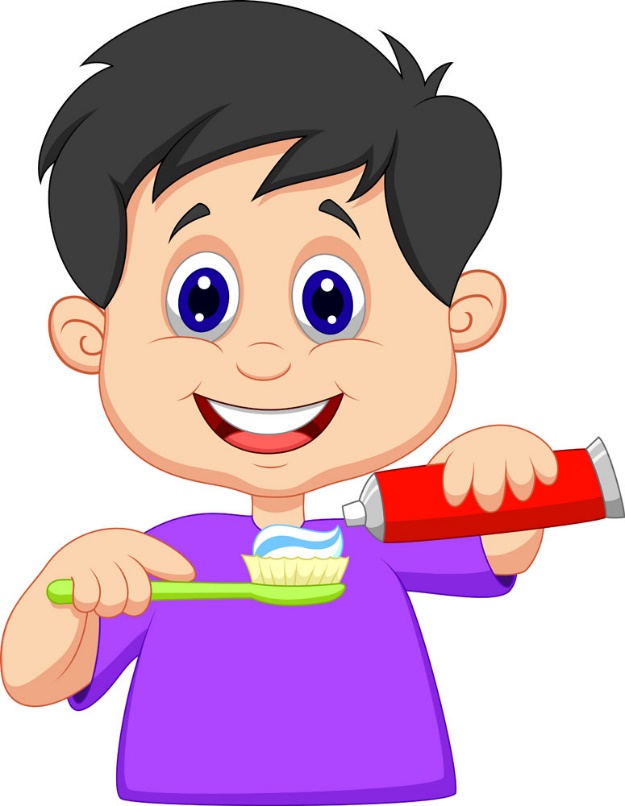 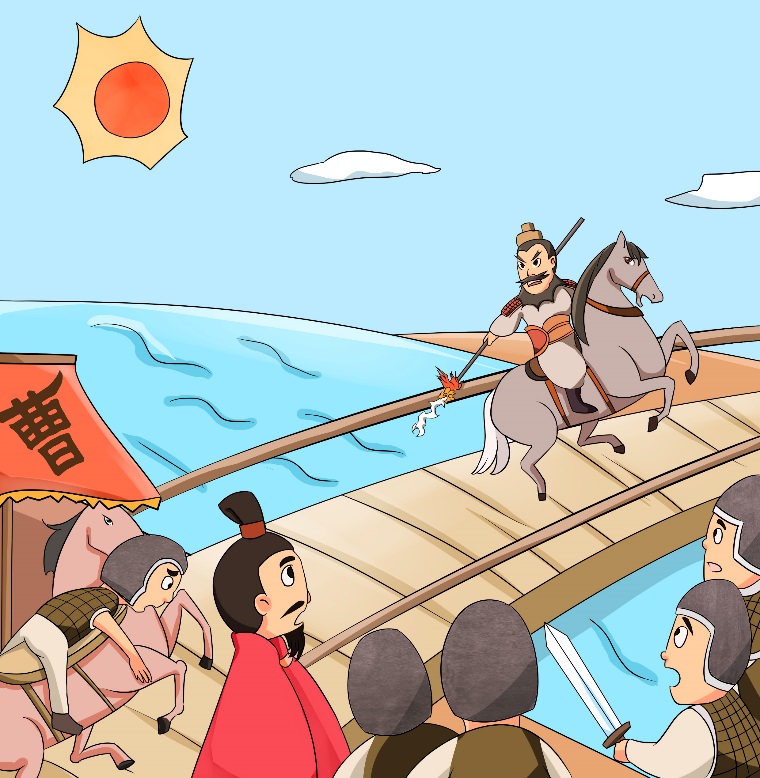 n
án
zh
àn
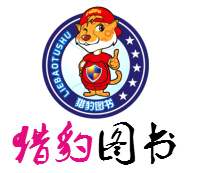 duǎn
rǎn
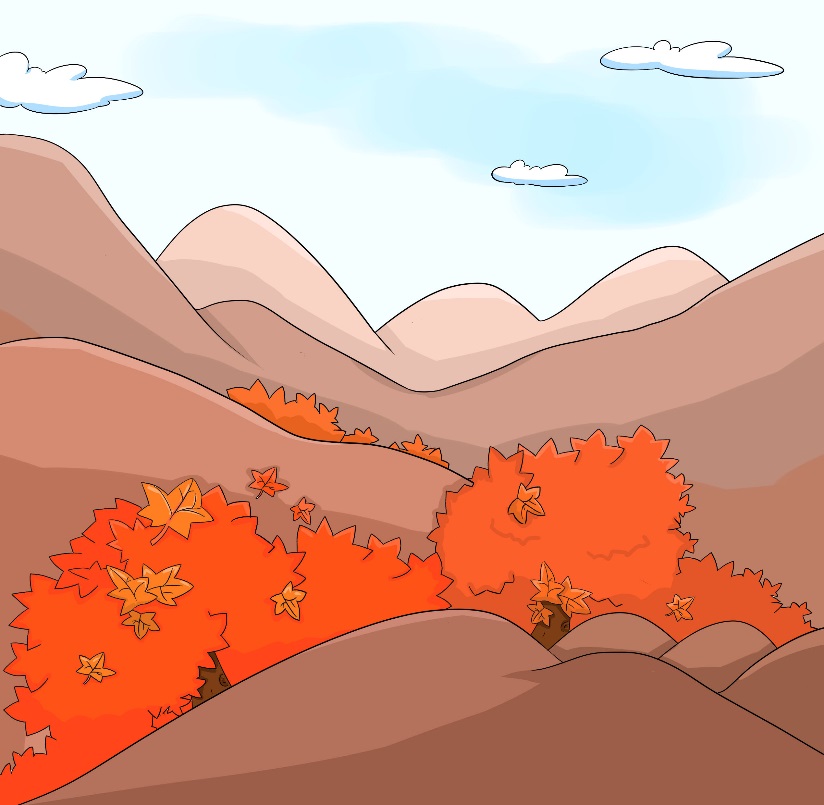 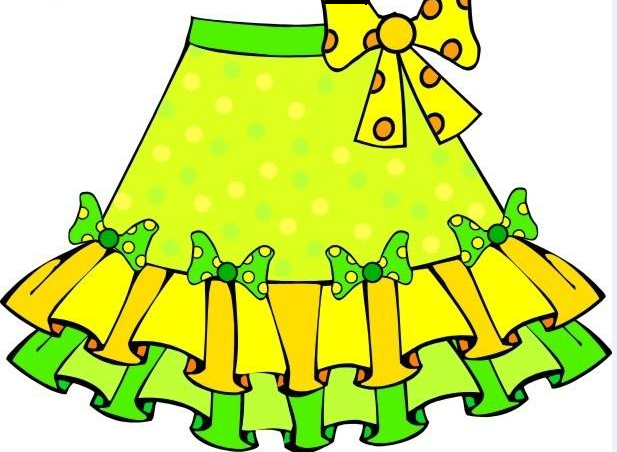 d
u
ǎn
r
ǎn
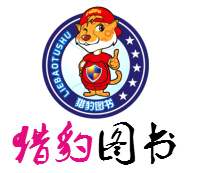 jiān
quán
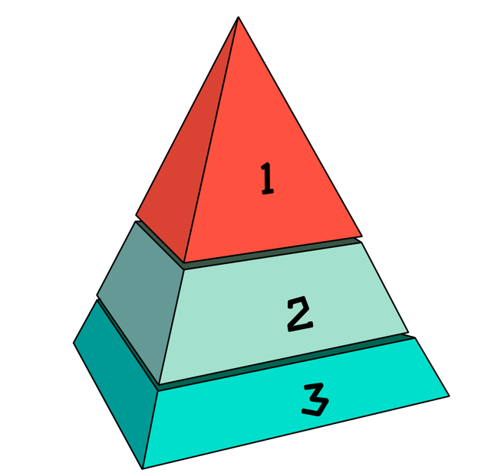 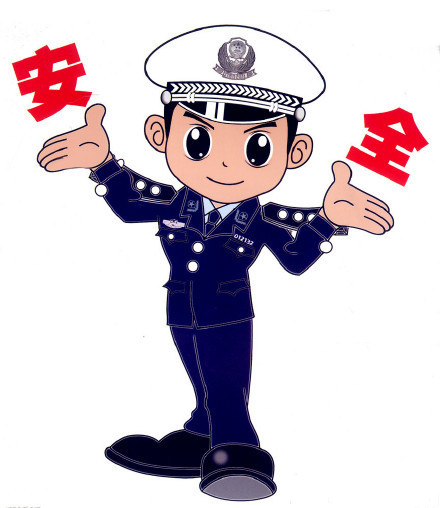 j
i
ān
q
ü
án
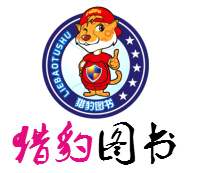 然后来学习前鼻韵母en与其他声母组成的音节。
en
kěn
chén
zhēn
wèn
rén
nèn
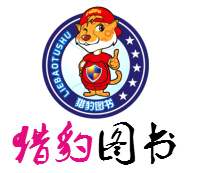 chén
kěn
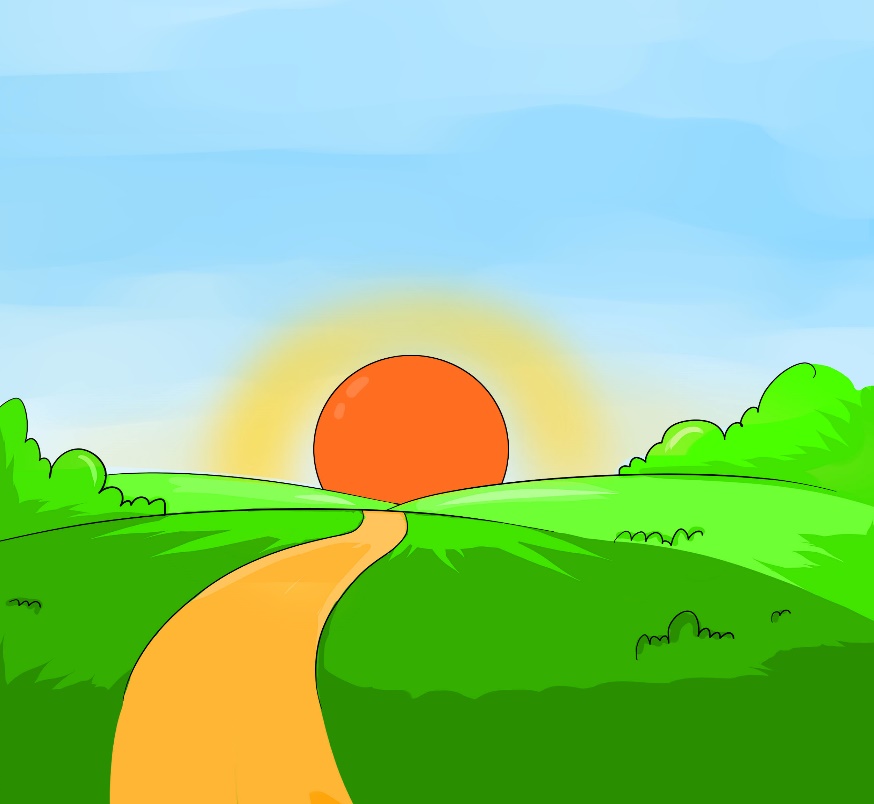 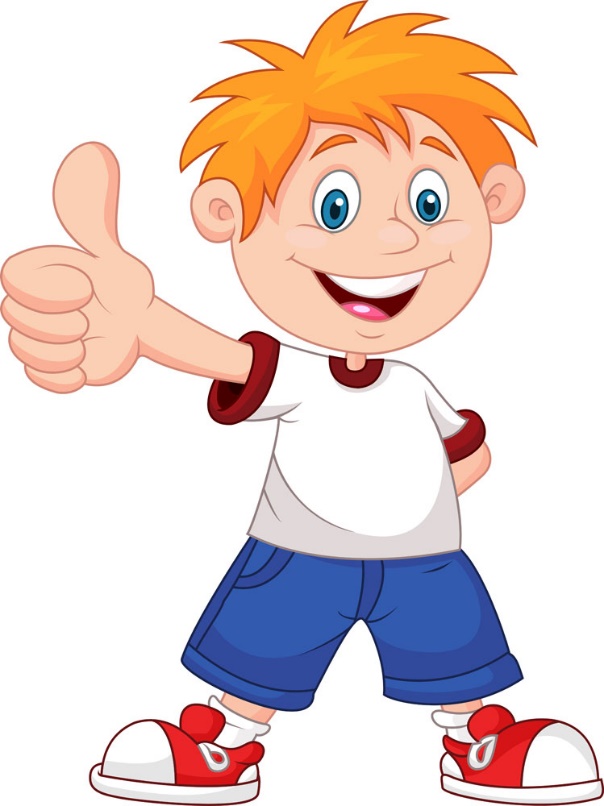 ch
én
k
ěn
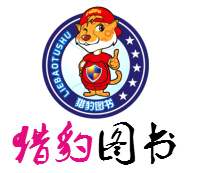 zhēn
rén
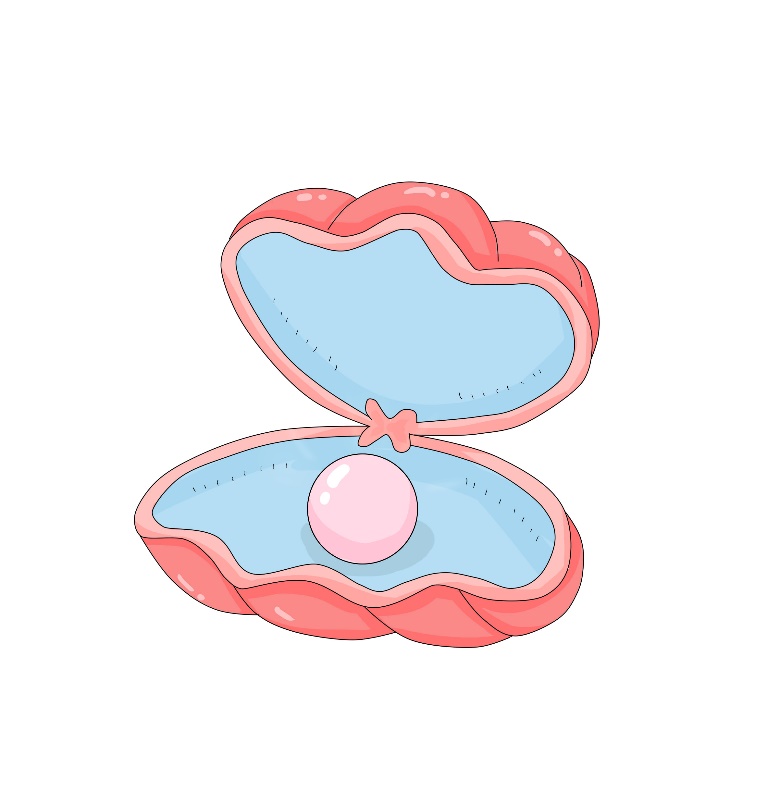 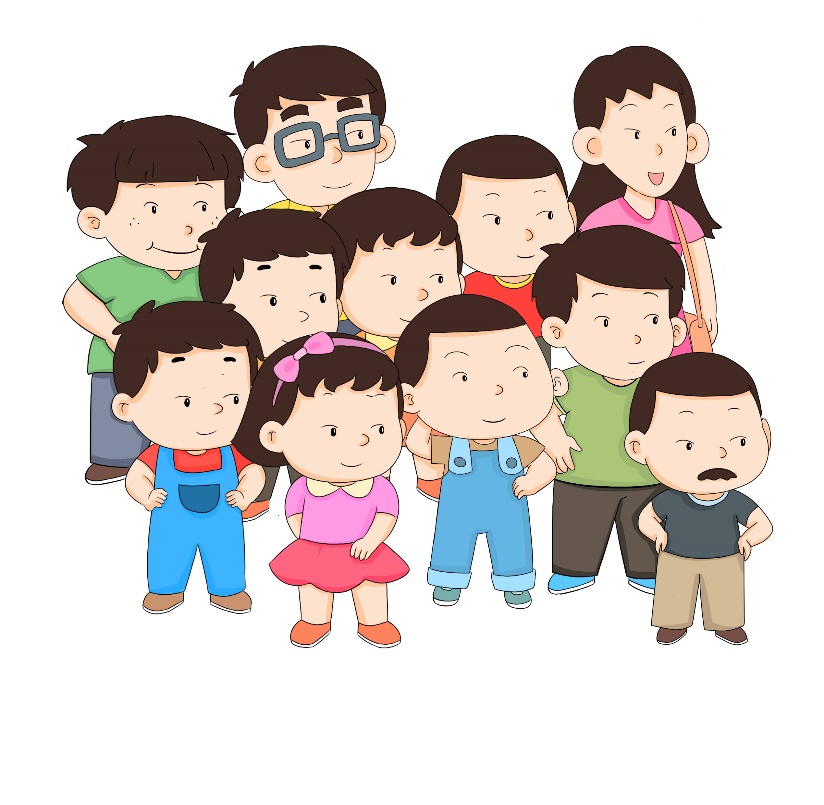 zh
ēn
r
én
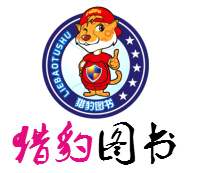 wèn
nèn
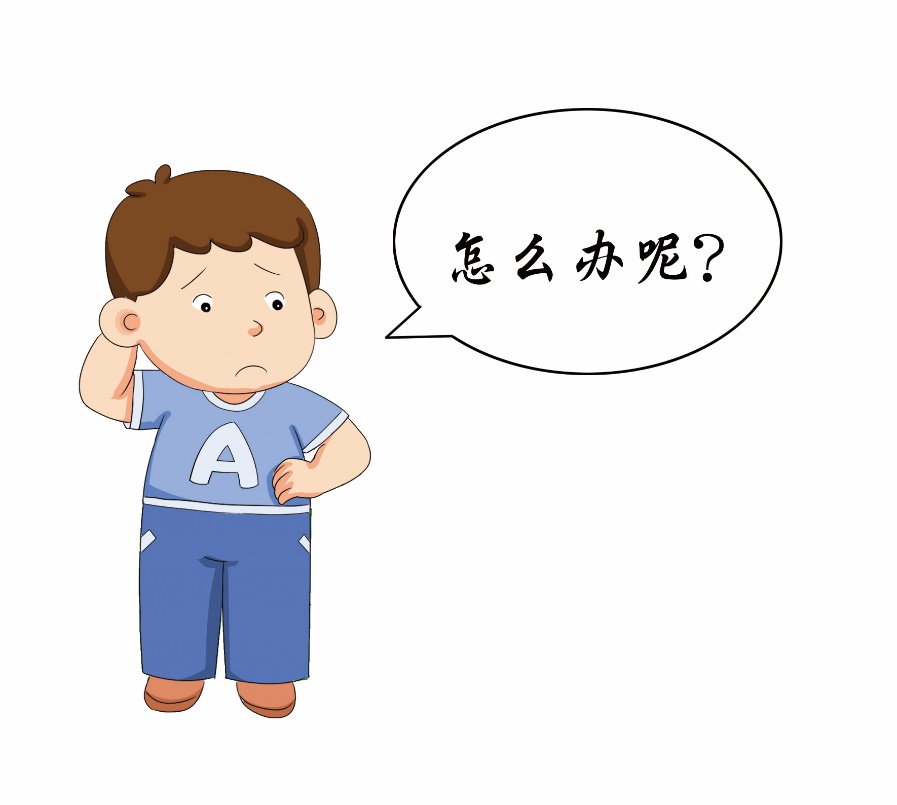 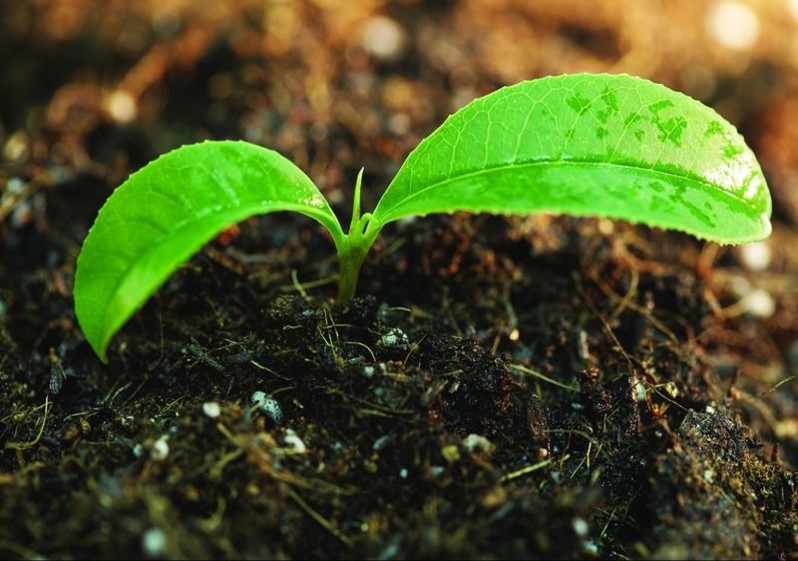 w
èn
n
èn
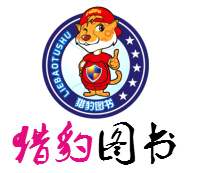 接着来学习前鼻韵母in与其他声母组成的音节。
in
nín
pīn
jìn
qīn
xīn
mín
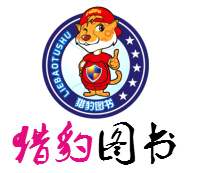 pīn
nín
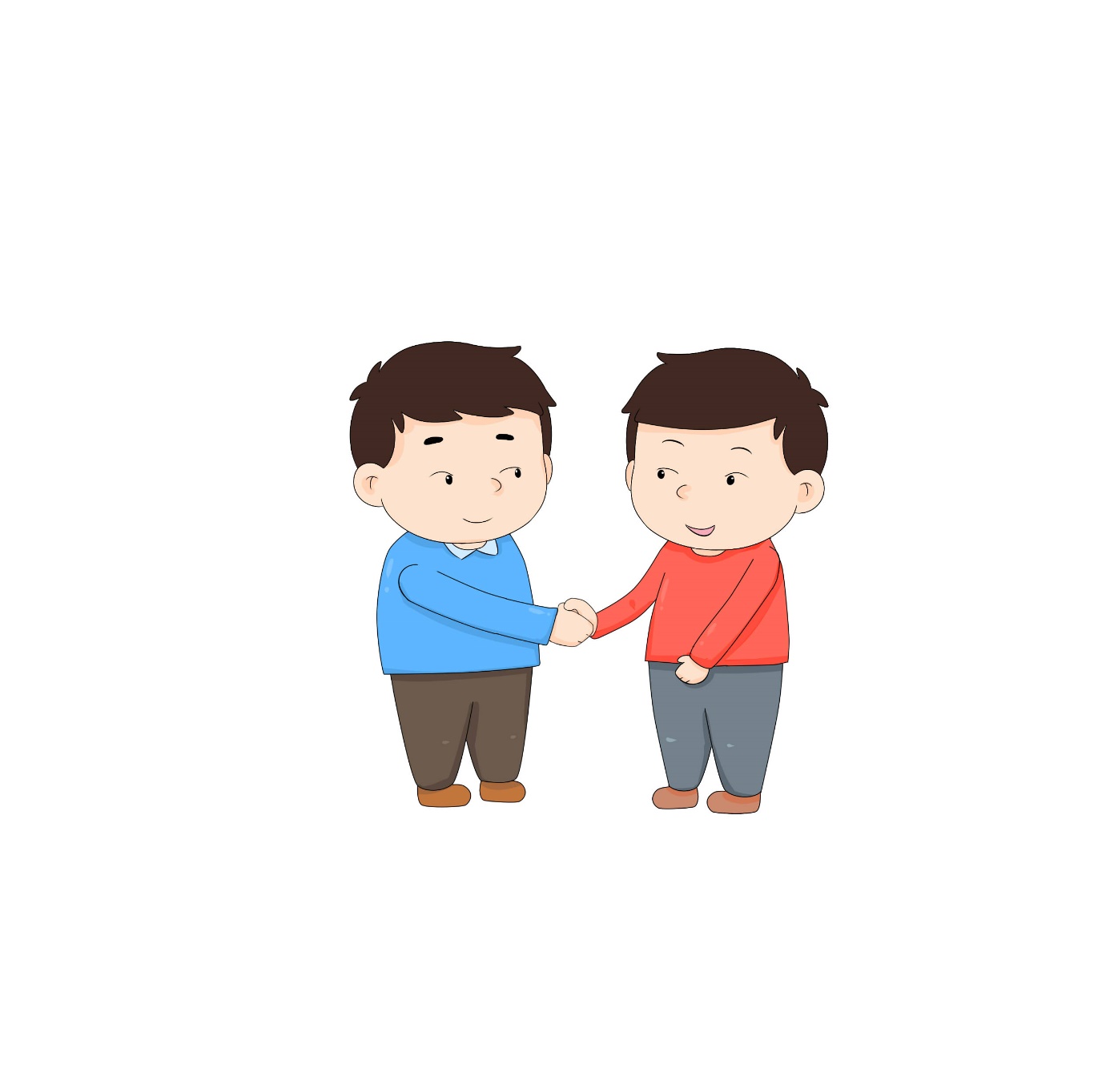 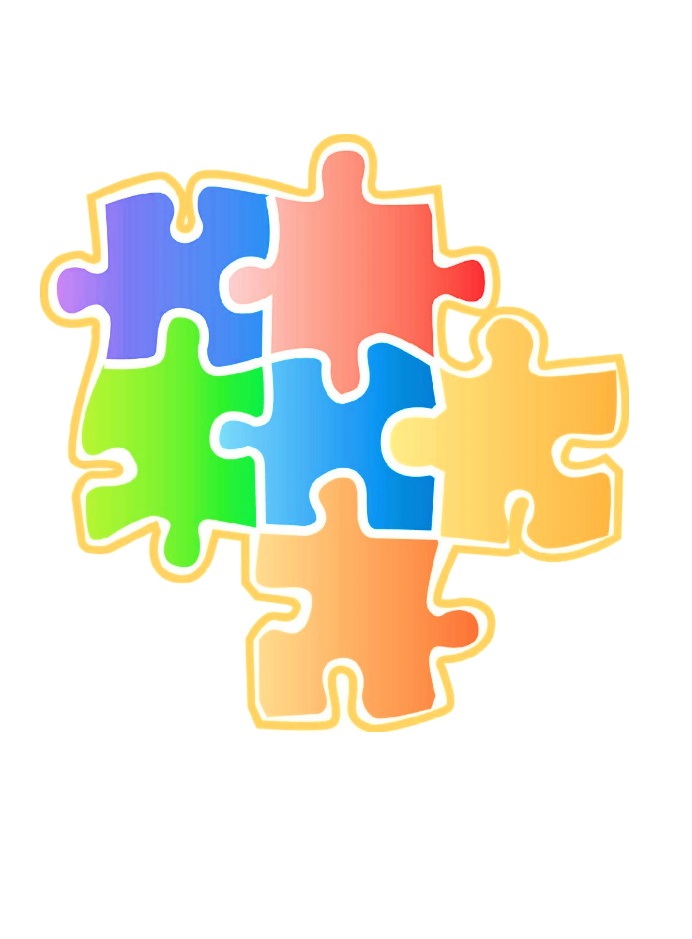 p
īn
n
ín
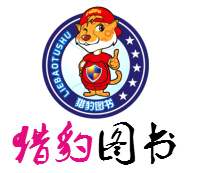 jìn
xīn
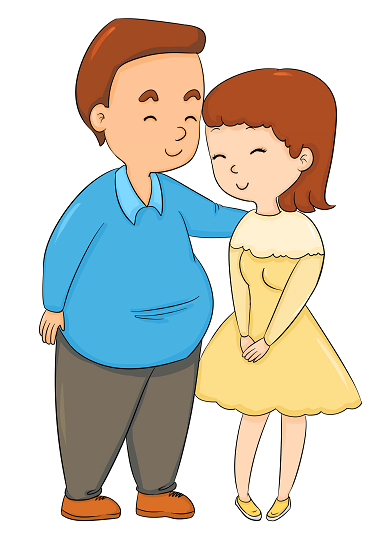 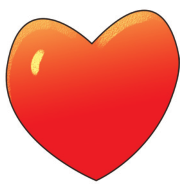 j
ìn
x
īn
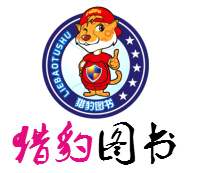 qīn
mín
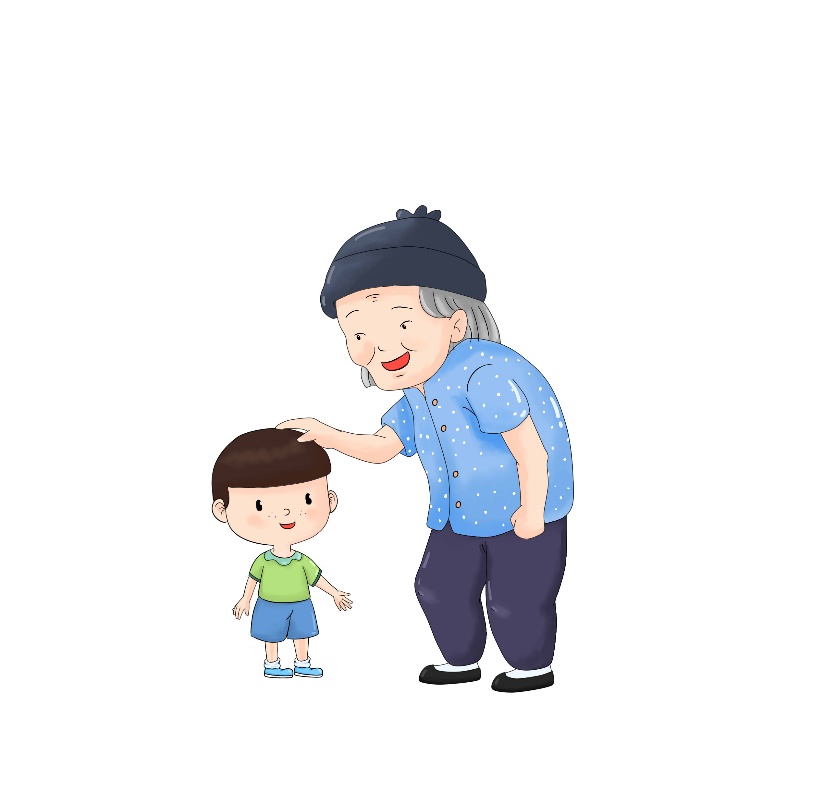 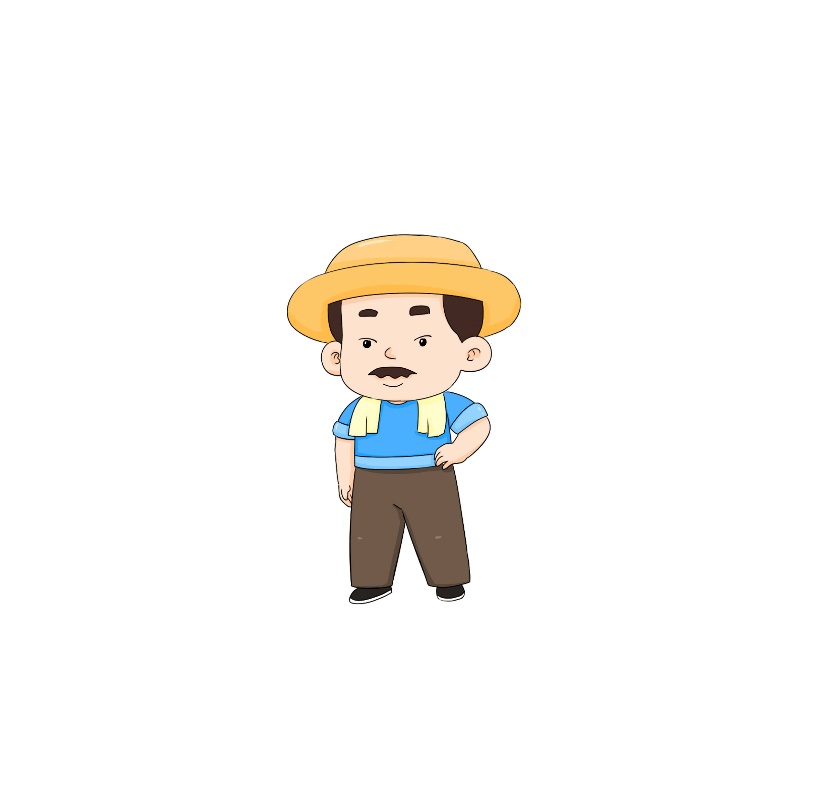 q
īn
m
ín
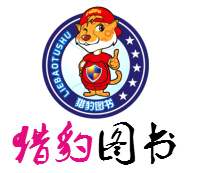 再来学习前鼻韵母un与其他声母组成的音节。
un
tūn
rùn
hūn
lún
zhǔn
chūn
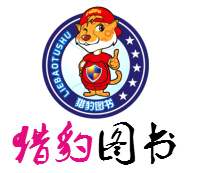 rùn
tūn
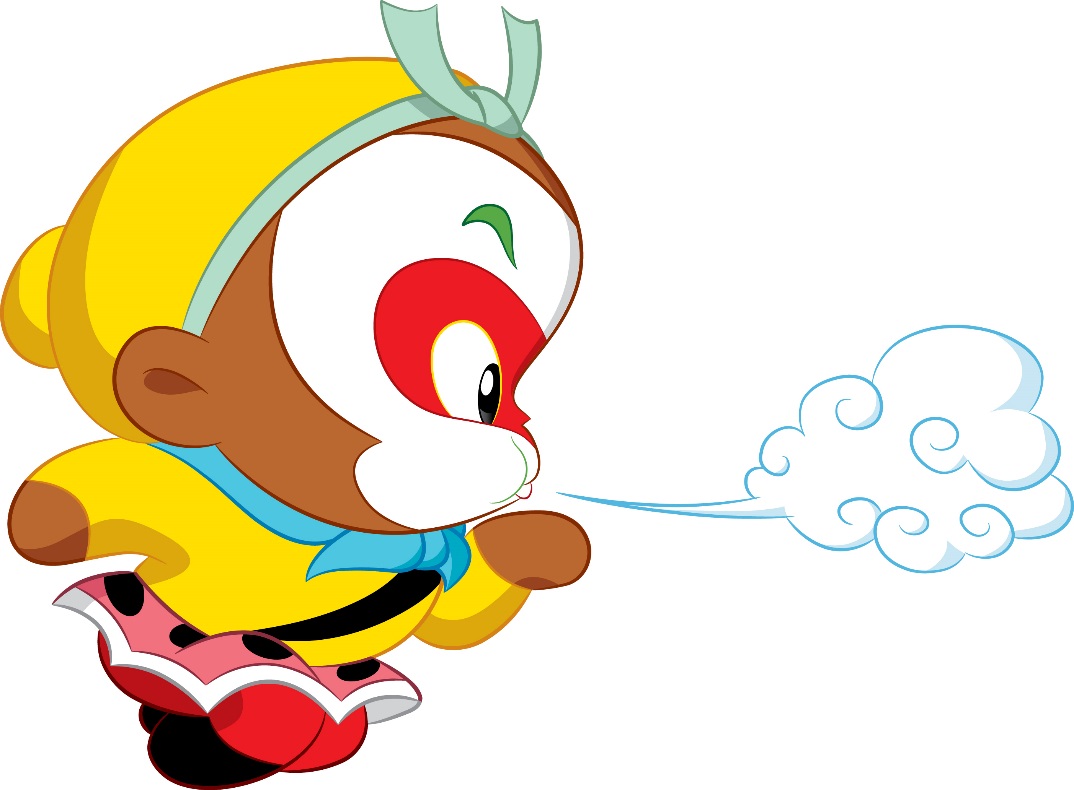 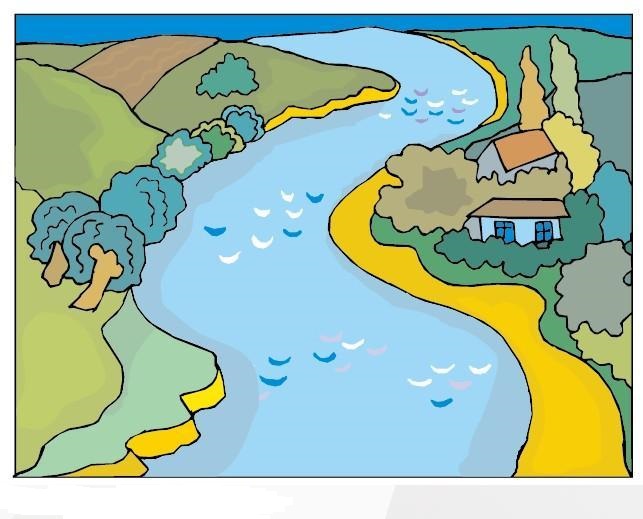 r
ùn
t
ūn
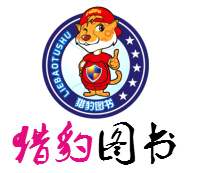 hūn
zhǔn
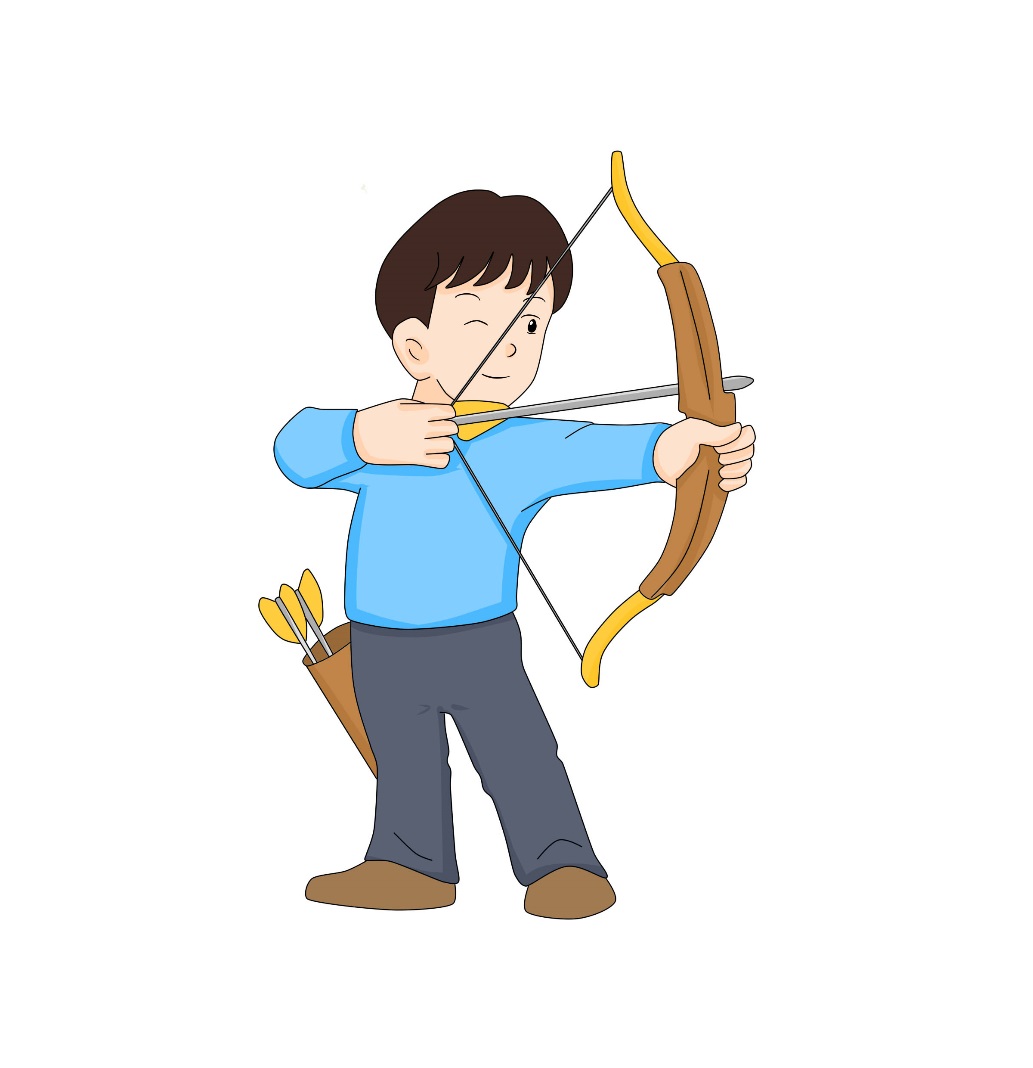 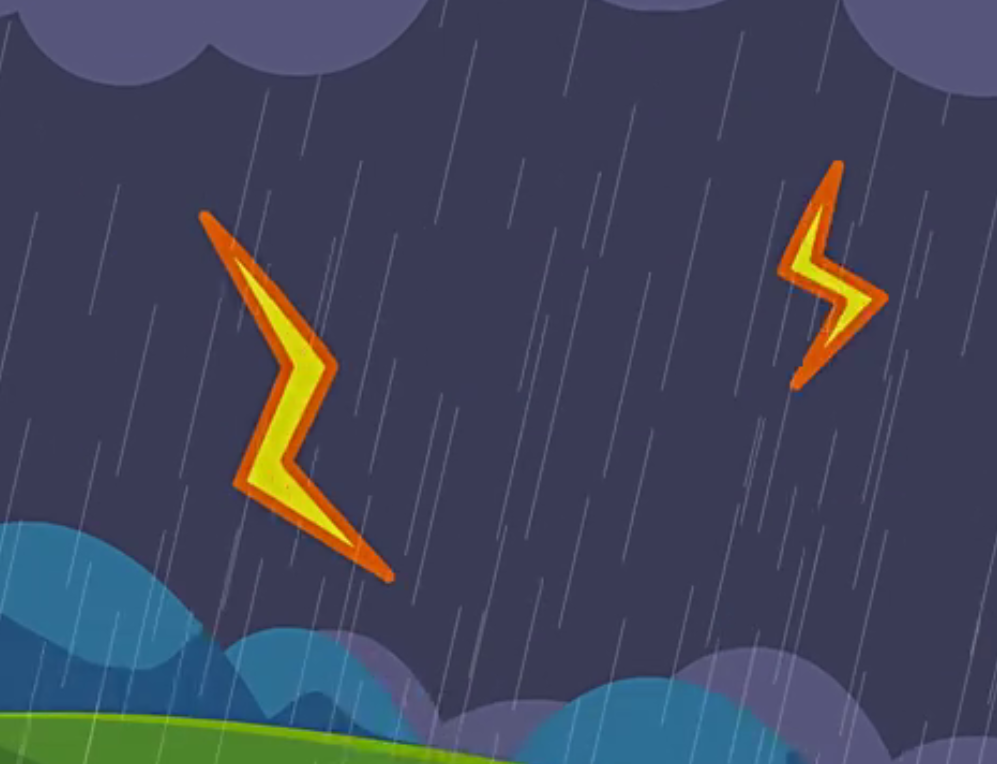 h
ūn
zh
ǔn
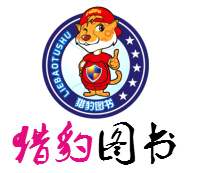 lún
chūn
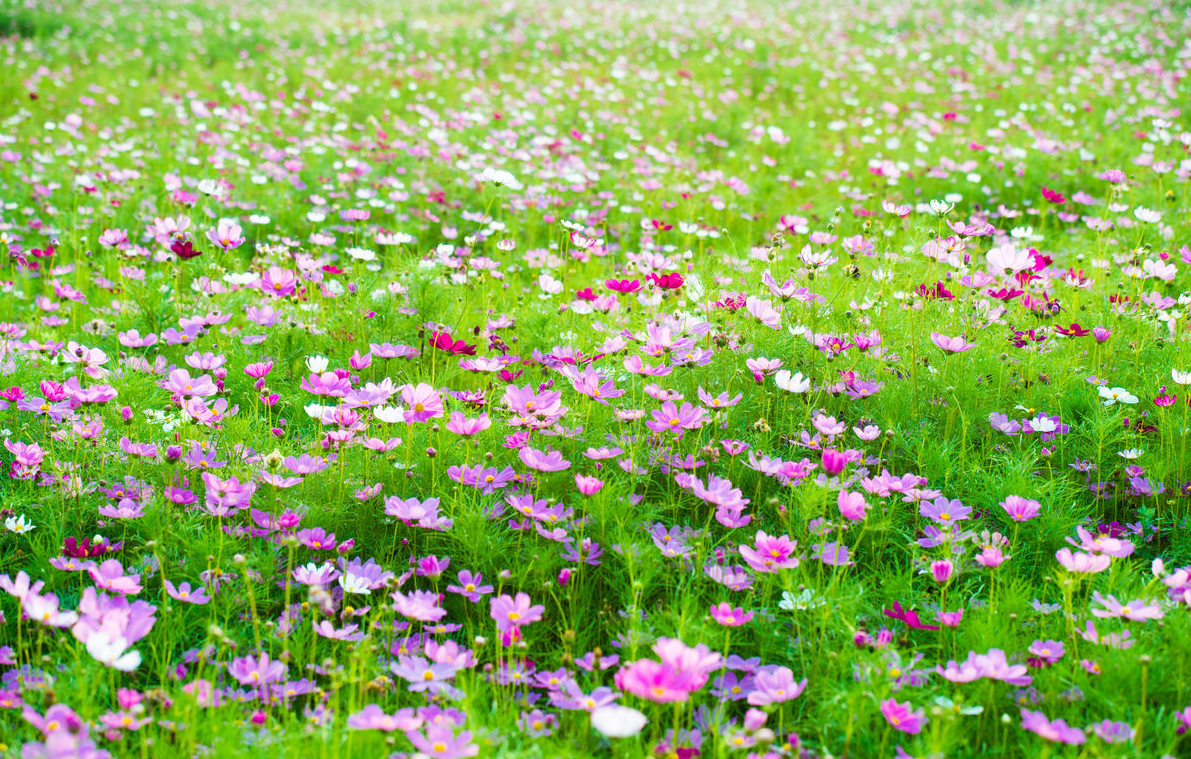 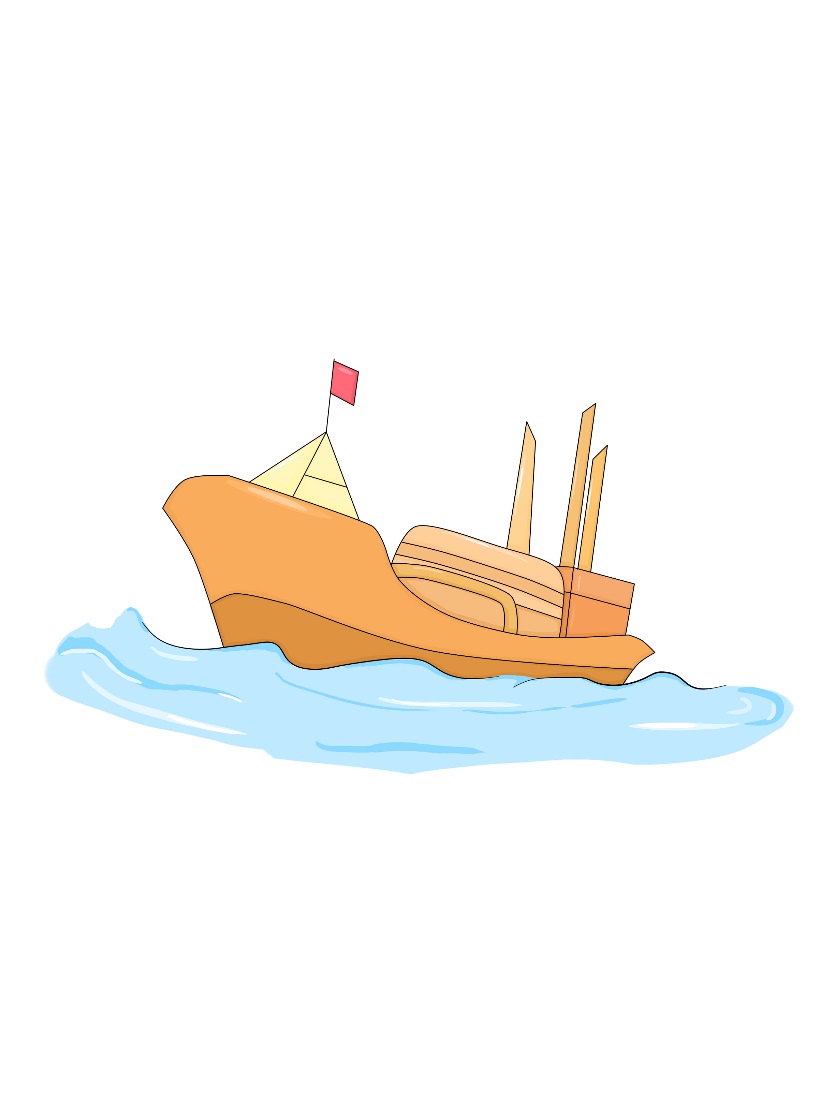 l
ún
ch
ūn
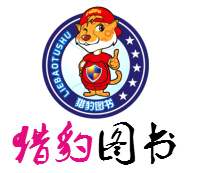 最后来学习前鼻韵母ün与其他声母组成的音节。
ün
qún
jūn
xún
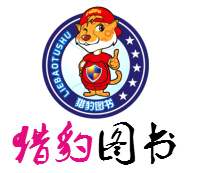 jūn
qún
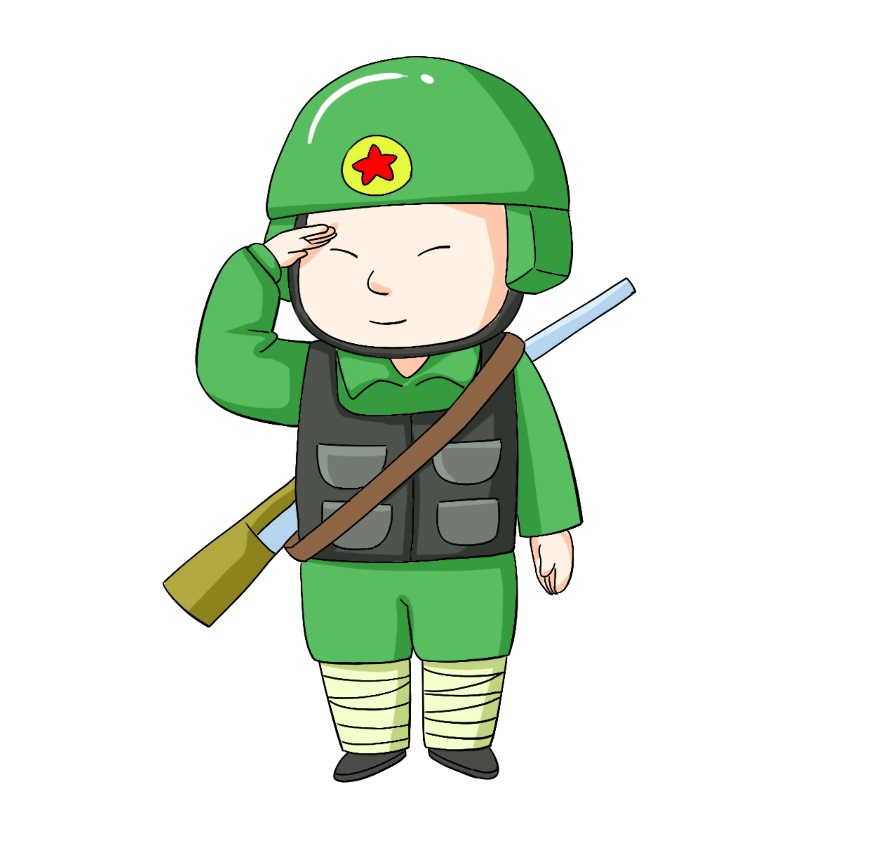 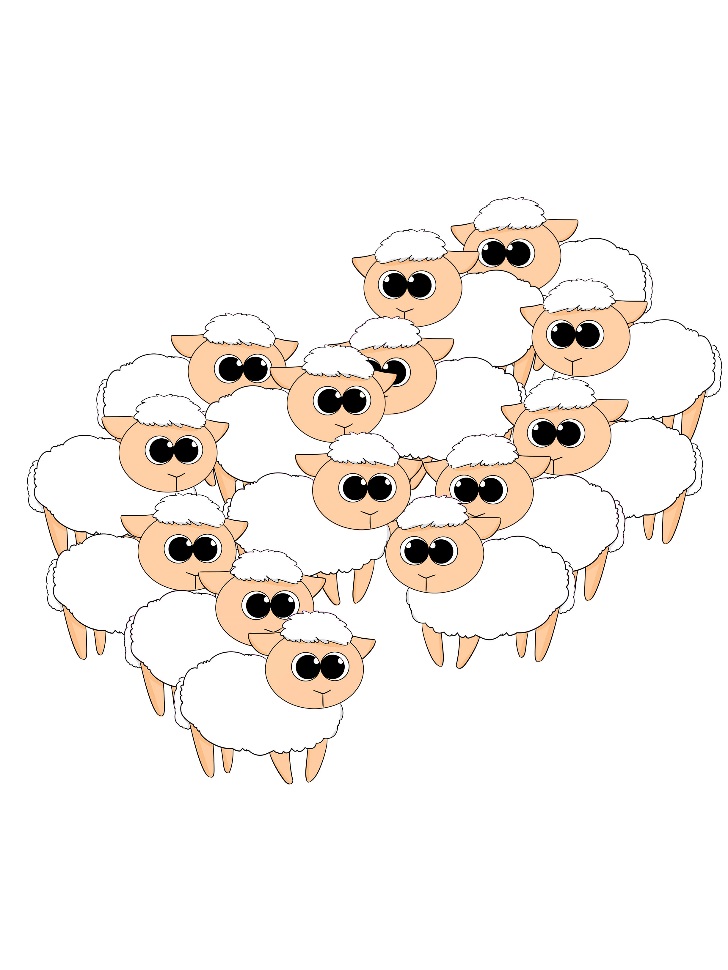 j
ǖn
q
ǘn
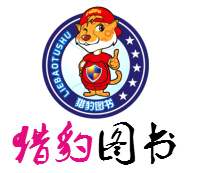 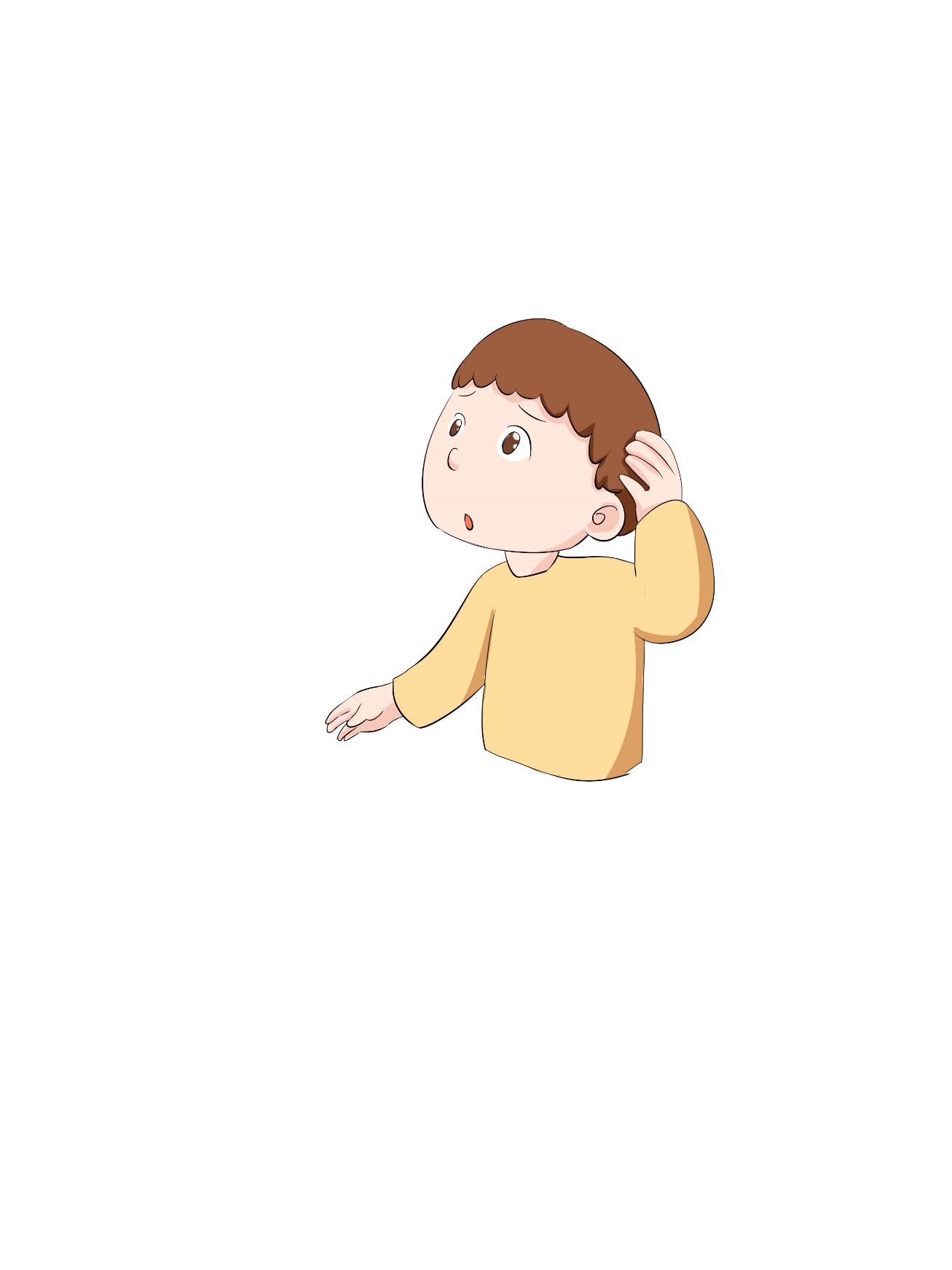 寻找
xún
x
ǘn
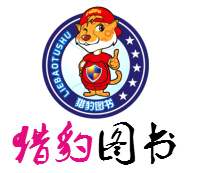 看图学词语
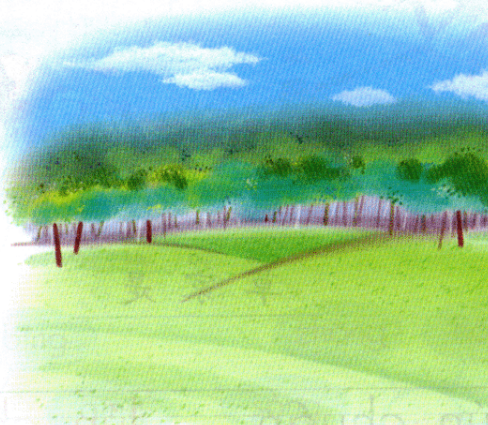 cǎo yuán
lán tiān
sēn lín
bái yún
蓝 天
白 云
草 原
森 林
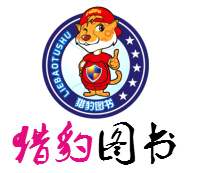 读一读
liáo kuò cǎo yuán niú yánɡ pǎo
bì lǜ sēn lín yǎnɡ qì kù      dà jiā qí xīn lái bǎo hù
ɡāo ɡāo lán tiān bái yún piāo
辽阔草原牛羊跑。
高高蓝天白云飘，
碧绿森林氧气库，大家齐心来保护。
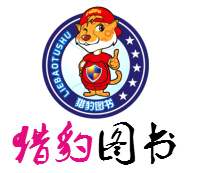 cǎo
c
ǎo
草
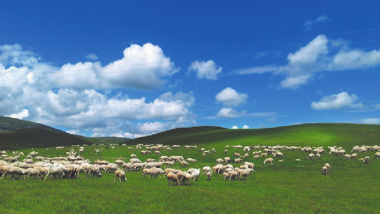 草原
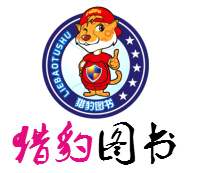 cǎo
草
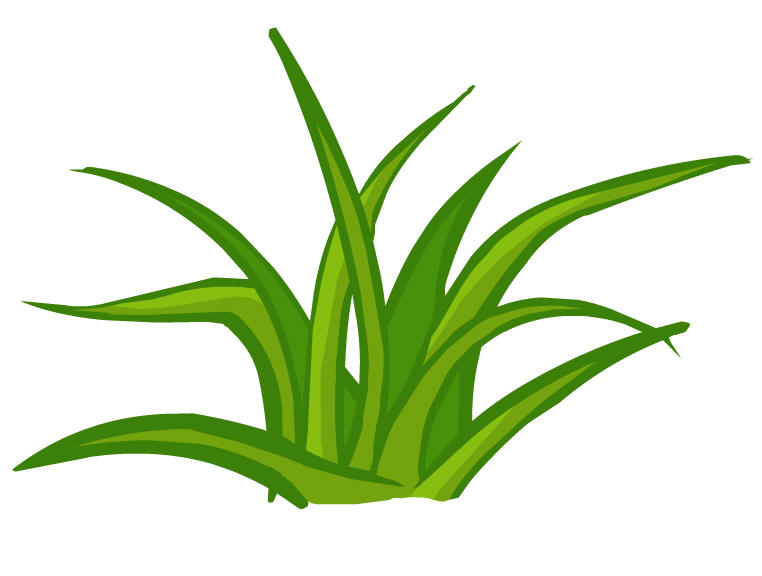 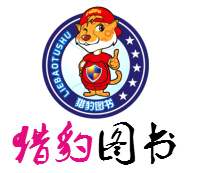 接下来我们学习一首儿歌《家》，我们一起来读读吧！
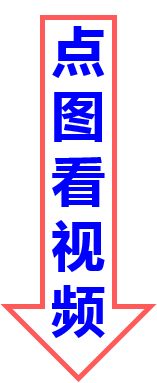 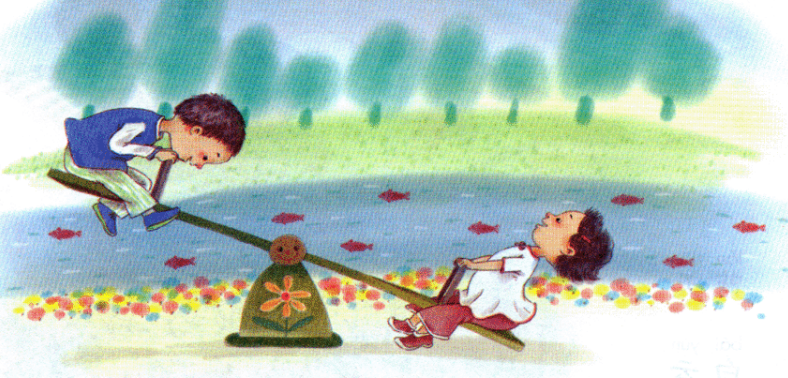 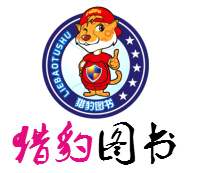 朗读指导
朗读这首儿歌时，读准lán、tiān、yún、lín、men5个音节，把韵文读通顺；“子”要读成轻声。此外，这首儿歌描写的都是我们熟悉的事物，句式又相同，所以很容易读，可采用抒情的语气，语调轻柔缓慢，来抒发热爱我们共同家园的思想感情。
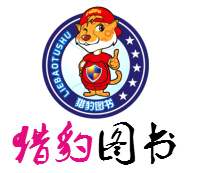 jiā
家
shù lín shì xiǎo niǎo de jiā
lán tiān shì bái yún de jiā
xiǎo hé shì yú ér de jiā     ní tǔ shì zhǒnɡ zi de jiā
wǒ men shì zǔ ɡuó de huā duǒ    zǔ ɡuó jiù shì wǒ men de jiā
我们是祖国的花朵，祖国就是我们的家。
蓝天是白云的家，
树林是小鸟的家，
小河是鱼儿的家，泥土是种子的家。
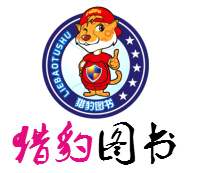 jiā
j
iā
家
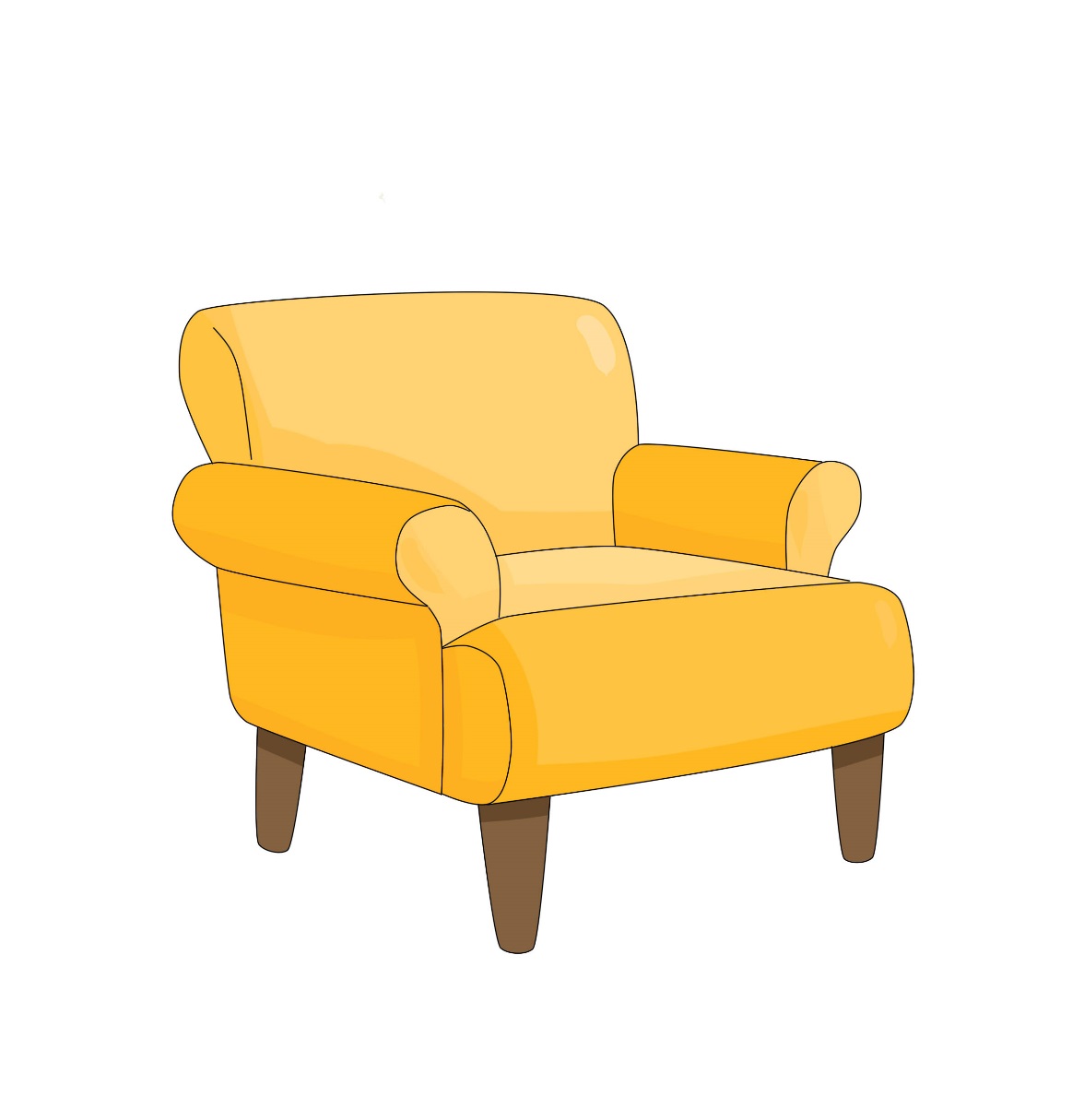 家具
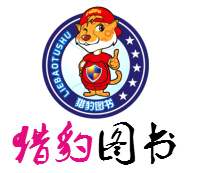 shì
shì
shì
是
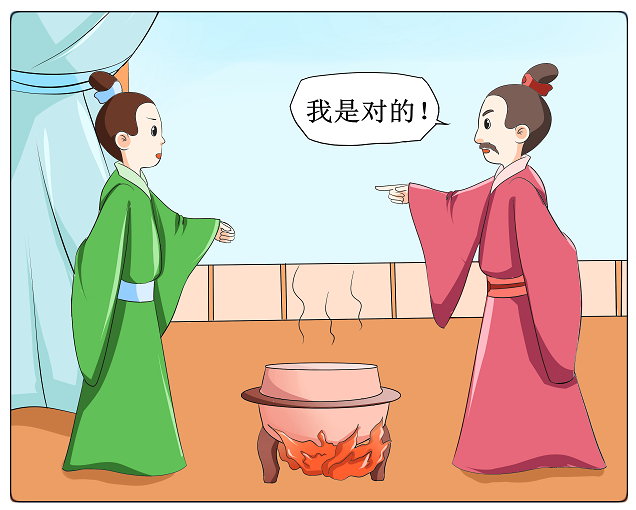 我是对的
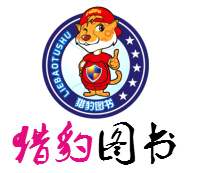 jiā
shì
家
是
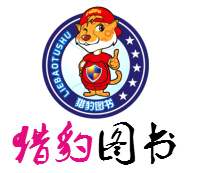 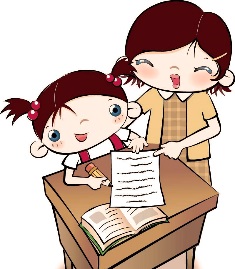 课后作业
练习书写本课拼音。
联系日常生活，学会用含有ɑn、en、in、un、ün的带调音节说话。